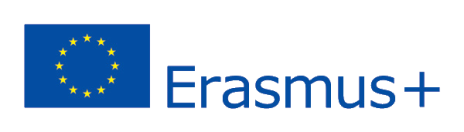 ERASMUS + 2019-1-PL01- KA201-06486
Ομάδα: Ορισμός, Συναρτήσεις, Τύποι Ομάδων.
Asociatia Centrul de Training European - CTE
I. ΤΙ ΕIΝΑΙ ΜΙΑ ΟΜAΔΑ;
Μια ομάδα είναι μια συλλογή ατόμων που αλληλεπιδρούν μεταξύ τους έτσι ώστε οι ενέργειες ενός ατόμου να έχουν αντίκτυπο στους άλλους. Με άλλα λόγια, μια ομάδα ορίζεται ως δύο ή περισσότερα άτομα, αλληλεπιδρώντα και αλληλεξαρτώμενα, τα οποία έχουν συγκεντρωθεί για να επιτύχουν συγκεκριμένους στόχους.
I.1. ΟΡΙΣΜΟΣ
Ο Sherif και ο Sherif (1969) ορίζουν μια ομάδα ως εξής "Μια ομάδα είναι μια κοινωνική μονάδα που αποτελείται από έναν αριθμό ατόμων που στέκονται σε σχέση ρόλου και καθεστώτος μεταξύ τους σταθεροποιημένα σε κάποιο βαθμό εκείνη την εποχή και τα οποία διαθέτουν ένα σύνολο αξίας ή κανόνων της δικής τους ρύθμισης της συμπεριφοράς τους τουλάχιστον σε θέμα συνέπειας με την ομάδα".
I.1. ΟΡΙΣΜΟΣ
Ένας περιεκτικός ορισμός θα έλεγε ότι μια ομάδα είναι μια ομάδα όπου τα μέλη της:
έχουν κίνητρο να ενταχθούν,
αντιλαμβάνονται την ομάδα ως μια ενοποιημένη μονάδα αλληλεπίδρασης με τους ανθρώπους,
συνεισφέρουν σε διάφορα ποσά στις διαδικασίες της ομάδας (δηλαδή, μερικοί άνθρωποι συνεισφέρουν περισσότερο χρόνο ή ενέργεια στην ομάδα από ό, τι άλλοι),
συμφωνίες και να έχουν διαφωνίες μέσω διαφόρων μορφών αλληλεπίδρασης.
I.2. ΚΟΙΝΩΝΙΚΗ ΕΝΟΤΗΤΑ ΚΑΙ ΟΜΑΔΙΚΟΣ ΡΟΛΟΣ
Κοινωνική μονάδα σημαίνει ένα είδος οριοθετημένου συστήματος αλληλεπίδρασης που οριοθετείται από τους άλλους, ένα ομαδικό συναίσθημα ή ένα αίσθημα ενότητας.
Κάθε μεμονωμένο μέλος της ομάδας έχει ένα καθεστώς και κάποιο ρόλο να διαδραματίσει στις λειτουργίες της ομάδας, για την επίτευξη του στόχου της ομάδας. Η ιδιότητα του μεμονωμένου μέλους της ομάδας καθορίζει το ρόλο και τις λειτουργίες του στην ομάδα.
I.3. ΤΙΜΕΣ ΚΑΙ ΠΡΟΔΙΑΓΡΑΦΕΣ
Οι κανόνες και οι αξίες αναφέρονται σε ένα σύνολο προτύπων που ρυθμίζουν τη σημαντική συμπεριφορά και τις λειτουργίες των μελών της ομάδας. Ωστόσο, τα μέλη μιας ομάδας ενδέχεται να μην είναι σε θέση να αναπτύξουν κανόνες για κάθε μικρό ή μεγάλο πρόβλημα που αντιμετωπίζουν κατά τη διάρκεια της θητείας τους στην ομάδα. Πρέπει να θεσπιστούν κανόνες για τη ρύθμιση σημαντικών δραστηριοτήτων που συχνά εμπλέκονται και για τη διατήρηση της ομάδας ως μονάδας.
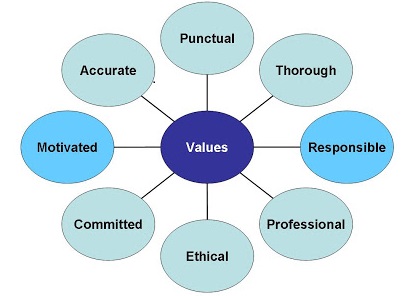 I.4. ΧΑΡΑΚΤΗΡΙΣΤΙΚΑ ΤΗΣ ΟΜΑΔΑΣ
μια ομάδα αποτελείται από περισσότερα του ενός άτομα
συναντιούνται για να ικανοποιήσουν κάποιο κοινό κίνητρο ή κοινό σκοπό, ας πούμε για τη συλλογή χρημάτων για τα άτομα που επλήγησαν από τις πλημμύρες, ή για το ταμείο εθνικής άμυνας. Το κοινό κίνητρο μπορεί να είναι βιογενές ή κοινωνικογενή
η ομάδα μπορεί να αποσυντεθεί όταν ικανοποιηθεί το κοινό κίνητρο. Αυτό αναφέρεται σε μια προσωρινή ομάδα
μια ομάδα μπορεί επίσης να έχει μόνιμο κίνητρο ή σκοπό όπως οικογένεια, θρησκευτικές ομάδες και διαφορετικούς συλλόγους που σχηματίζονται για να εκπληρώσουν ορισμένους μόνιμους σκοπούς. Πρόκειται για σταθερές ομάδες και συνεχίζονται για μεγάλο χρονικό διάστημα
I.5. ΠΑΡΑΜΕΤΡΟΙ ΟΜΑΔΑΣ
Οποιαδήποτε ομάδα μπορεί να χαρακτηριστεί από μια σειρά παραμέτρων, οι πιο σχετικές:
μέγεθος ομάδας - το οποίο αναφέρεται στον αριθμό των μελών που απαρτίζουν μια ομάδα·
σύνθεση της ομάδας - αντίστοιχα το σύνολο των στοιχείων που αποτελούν μια ομάδα και η κατανομή τους σύμφωνα με ορισμένα χαρακτηριστικά.
τις σχετικές διαδικασίες αλληλεπίδρασης - αντίστοιχα ένα ευρύ φάσμα διακομματικής ομάδας σχέσεων: ιεραρχικές σχέσεις, σχέσεις διαχείρισης, διαδικασίες λεκτικής και μη λεκτικής επικοινωνίας, κοινωνικο-συναισθηματικά αξιοθέατα και παρορμήσεις κ.λπ.
δομή των ομάδων - αντίστοιχα η διαμόρφωση των σχέσεων μεταξύ των μελών, η διαφοροποίηση τους ανάλογα με το καθεστώς-ρόλο·
I.5. ΠΑΡΑΜΕΤΡΟΙ ΟΜΑΔΑΣ
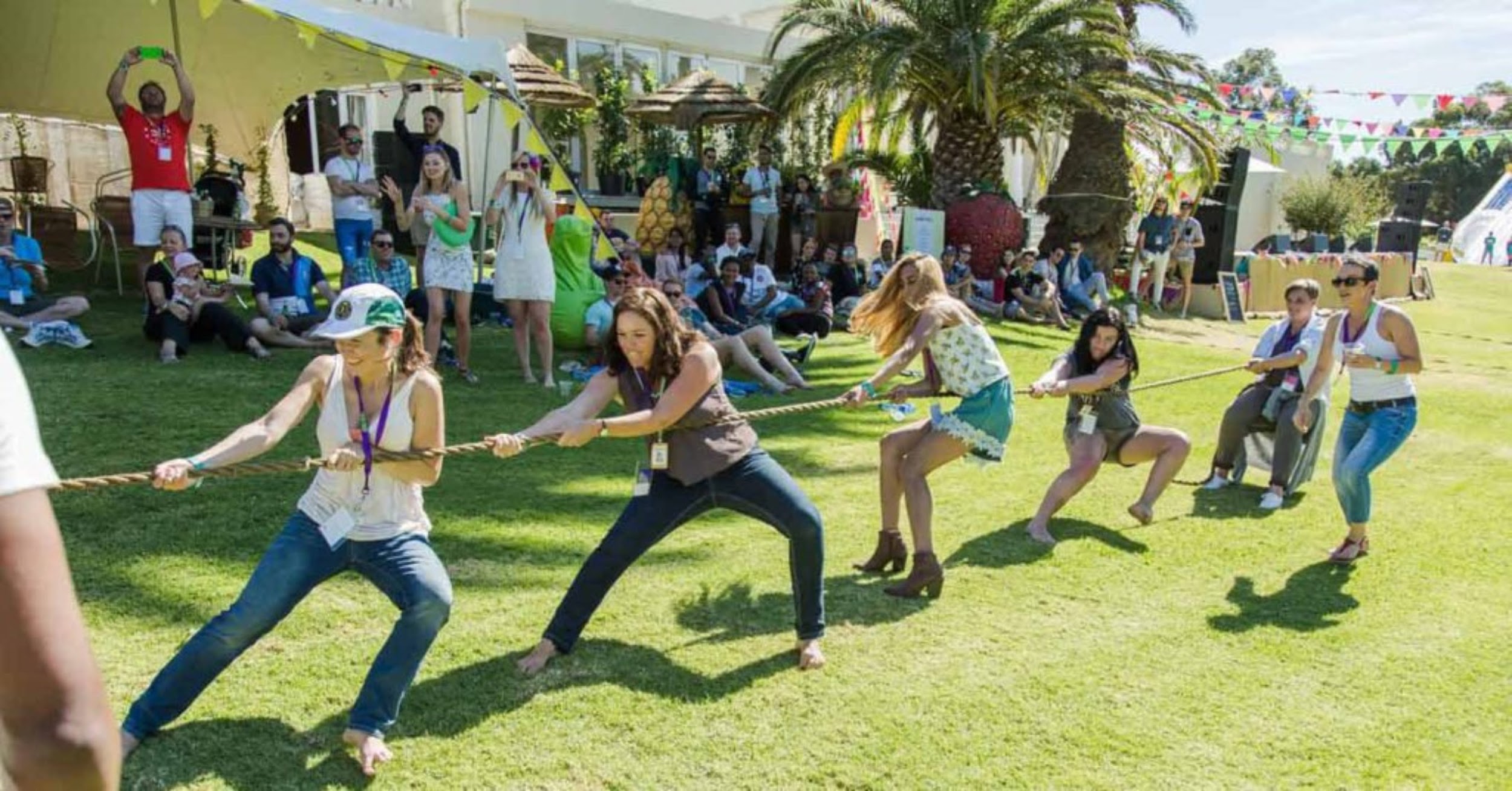 ομαδική συνείδηση - αντίστοιχα η ένταση που αποτελεί το συναίσθημα από "εμάς", της ομαδικής ταυτότητας.
αποδοτικότητα της ομάδας - αντίστοιχα οι επιδόσεις που επιτεύχθηκαν·
συνοχή ομάδας - μια θεμελιώδης παράμετρος, η οποία αντιπροσωπεύει το παγκόσμιο αποτέλεσμα των εσωτερικών σχέσεων και της κοινής επιτυχίας, το αποτέλεσμα της αμοιβαίας γνώσης, την απόκτηση των στόχων του ομίλου και των κανόνων του, του κλίματος αμοιβαίας εμπιστοσύνης, το αποτέλεσμα που αντισταθμίζει αυτό της διάλυσης της ομάδας.
I.6. ΚΡΙΤΗΡΙΑ ΓΙΑ ΤΗΝ ΔΗΜΙΟΥΡΓΙΑ ΟΜΑΔΑΣ
Αλληλεπίδραση μεταξύ των μελών της ομάδας:
Στη βάση και σε βασικό επίπεδο οι ομάδες πρέπει να επιτρέπουν ορισμένες μορφές αλληλεπίδρασης μεταξύ των μελών τους. Δεν χρειάζεται να είναι φυσική αλληλεπίδραση πρόσωπο με πρόσωπο, ωστόσο η λεκτική ή γραπτή αλληλεπίδραση μπορεί να αρκεί.
Αντίληψη της ιδιότητας μέλους ομάδας:
Τα άτομα πρέπει να θεωρούν τους εαυτούς τους μέλη μιας ομάδας.
Κοινοί στόχοι και νόρμες:
Οι άνθρωποι γίνονται μέλη μιας ομάδας για να επιτύχουν ορισμένους στόχους όπως η αποφυγή της μοναξιάς, η προώθηση της ελευθερίας του λόγου ή η προώθηση ενός συγκεκριμένου σκοπού. Η ύπαρξη κοινών κανόνων αποτελεί πολύ σημαντικό χαρακτηριστικό μιας επίσημης ομάδας.
Αλληλεξάρτηση μοίρας:
Τα συμβάντα που επηρεάζουν ένα μέλος της ομάδας επηρεάζουν άλλα μέλη της ομάδας και μπορούν να επηρεάσουν την ικανότητα της ομάδας να επιτύχει τους στόχους για τους οποίους μπορεί να έχει σχηματιστεί
II. ΛΕΙΤΟΥΡΓΙΕΣ ΤΩΝ ΟΜΑΔΩΝ
Η ομάδα είναι το πλαίσιο που διεγείρει την αναζήτηση λύσεων, παράγει κοινωνικο-γνωστική σύγκρουση, διευκολύνει τη γνώση εναλλακτικών πλαισίων αναφοράς.
Οι λειτουργίες της ομάδας είναι: 
Ικανοποίηση Αναγκών
Πίστη των Μελών
Πίστη για την Ομάδα.
II. ΛΕΙΤΟΥΡΓΙΕΣ ΤΩΝ ΟΜΑΔΩΝ
Ικανοποίηση Αναγκών:
Η ικανοποίηση των αναγκών των μεμονωμένων μελών υποτίθεται ότι είναι τα πιο βασικά χαρακτηριστικά της λειτουργίας μιας ομάδας. Οι άνθρωποι συμμετέχουν σε διαφορετικές ομάδες και κοινωνίες για την ικανοποίηση διαφορετικών αναγκών. Για παράδειγμα, οι άνθρωποι συμμετέχουν στη φωτογραφική κοινωνία, τους μουσικούς συλλόγους, τους συλλόγους υγείας, τους συλλόγους χορού, την ψυχολογική ή οικονομική κοινωνία σύμφωνα με τα αντίστοιχα ενδιαφέροντά τους.
II. ΛΕΙΤΟΥΡΓΙΕΣ ΤΩΝ ΟΜΑΔΩΝ
Πίστη των Μελών:
Η ομαδική αφοσίωση θα εξαρτηθεί από το βαθμό στον οποίο η ομάδα ικανοποιεί τις ζωτικές ανάγκες των μεμονωμένων μελών. Αυτές οι ζωτικές ανάγκες είναι κοινωνικές και βιολογικές. Σε κοινωνικό πλαίσιο, η ανάγκη κυριαρχίας ή ανήκοντας, αναγνώρισης, κύρους κ.λπ..
Περισσότερο ένα άτομο ταυτίζεται με μια ομάδα με την ελπίδα της ικανοποίησης των αναγκών του, περισσότερο θα είναι η πίστη σε αυτή την ομάδα. Η ομαλή λειτουργία της ομάδας συνδέεται στενά με αυτή την αφοσίωση των μελών.
II. ΛΕΙΤΟΥΡΓΙΕΣ ΤΩΝ ΟΜΑΔΩΝ
Πίστη για την ομάδα:
Ακριβώς όπως οι άνθρωποι έχουν κοινές ανάγκες σε μια ομάδα, μια κοινή πεποίθηση χρησιμεύει επίσης ως ένωση των διαφόρων μελών της ομάδας. Διαφορετικές αξίες για την ομάδα συνδέονται επίσης με τις πεποιθήσεις. Ο βαθμός στον οποίο μια ομάδα μπορεί να ανταποκριθεί στις αξίες και τις πεποιθήσεις της με περισσότερη αλληλεγγύη αναμένεται στην ομάδα.
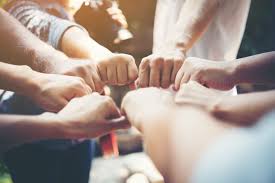 III. ΤΥΠΟΙ ΟΜΑΔΩΝ
Οι κύριοι τύποι Ομάδων είναι:
Κύριες και δευτερεύουσες ομάδες
Επίσημες και άτυπες ομάδες
Δημοφιλείς και μη δημοφιλείς ομάδες
Αυταρχικές και Δημοκρατικές ομάδες
Ομάδες πρόσωπο με πρόσωπο και ομάδες συν-δράσης
Ομάδες μελών και ομάδες αναφοράς.
III.1. ΚΥΡΙΕΣ ΚΑΙ ΔΕΥΤΕΡΕΥΟΥΣΕΣ ΟΜΑΔΕΣ
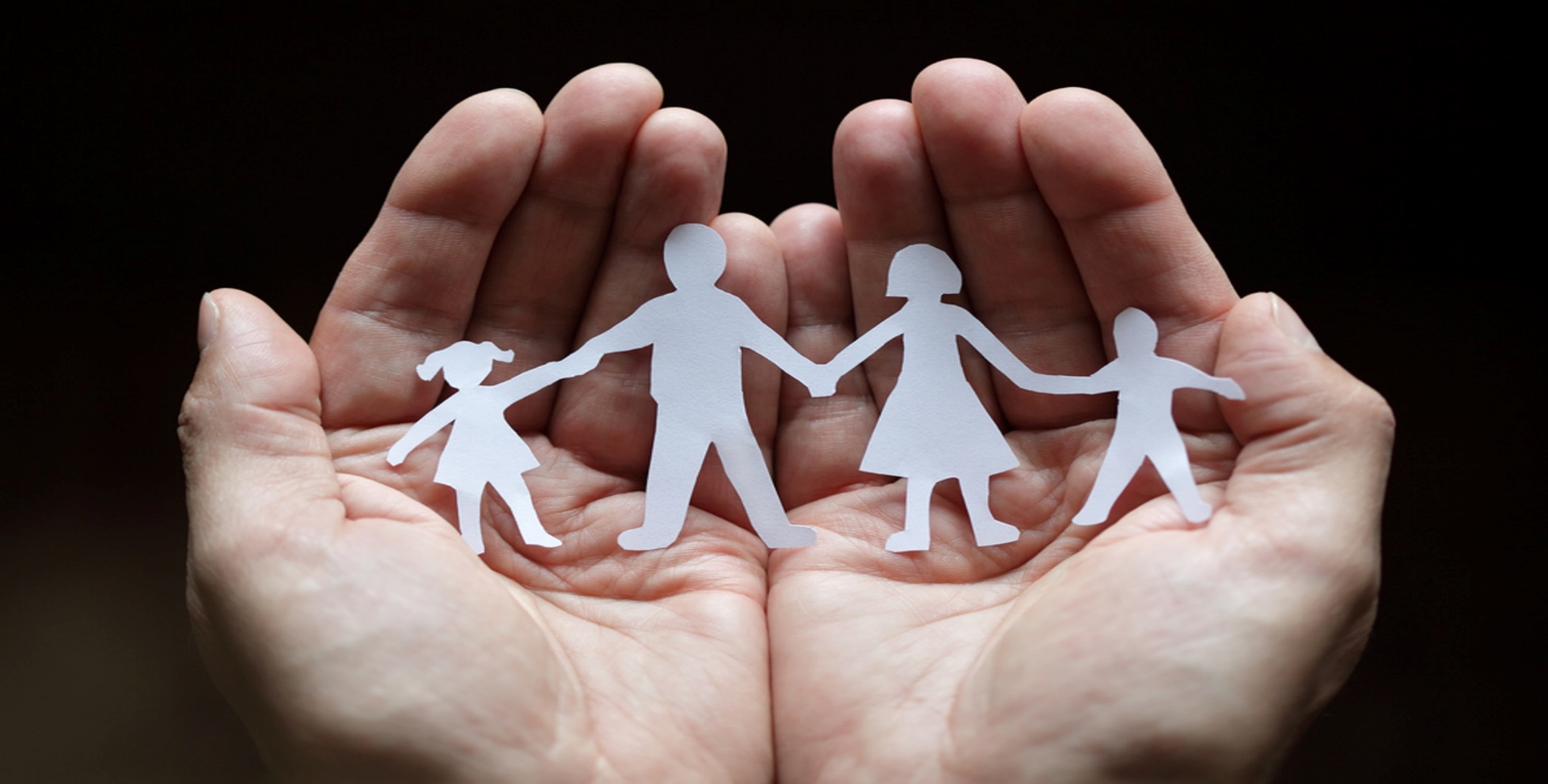 Κύριες ομάδες είναι μικρές και χαρακτηρίζονται από στενές, προσωπικές σχέσεις που διαρκούν πολύ.

οι κύριες ομάδες χαρακτηρίζονται από ανησυχία η μία για την άλλη, κοινές δραστηριότητες και πολιτισμό, καθώς και μεγάλες χρονικές περιόδους που αφιερώνουν όντας μαζί. είναι ψυχολογικά παρήγοροι και έχουν μεγάλη επιρροή στην ανάπτυξη προσωπικής ταυτότητας
οι οικογένειες και οι στενοί φίλοι είναι παραδείγματα πρωτογενών ομάδων
ο στόχος των κύριων ομάδων είναι στην πραγματικότητα οι ίδιες οι σχέσεις και όχι η επίτευξη κάποιου άλλου σκοπού.
III.1. ΚΥΡΙΕΣ ΚΑΙ ΔΕΥΤΕΡΕΥΟΥΣΕΣ ΟΜΑΔΕΣ
Δευτερεύουσες ομάδες περιλαμβάνουν απρόσωπες, προσωρινές σχέσεις που είναι προσανατολισμένες στο στόχο.
η διάκριση μεταξύ πρωτογενών και δευτερευουσών ομάδων προτάθηκε αρχικά από τον Charles Cooley. Τις ονόμασε "δευτερεύουσες" επειδή γενικά αναπτύσσονται αργότερα στη ζωή τους και είναι πολύ λιγότερο πιθανό να έχουν επιρροή στην ταυτότητα κάποιου από τις κύριες ομάδες
οι δευτερεύουσες σχέσεις περιλαμβάνουν αδύναμους συναισθηματικούς δεσμούς και ελάχιστη προσωπική γνώση ο ένας για τον άλλο. Σε αντίθεση με τις κύριες ομάδες, οι δευτερεύουσες ομάδες δεν έχουν ως στόχο τη διατήρηση και την ανάπτυξη των ίδιων των σχέσεων
περιλαμβάνουν ομάδες στις οποίες κάποιος ανταλλάσσει άσεμνα αγαθά, όπως εργασία για μισθούς, υπηρεσίες για πληρωμές και τέτοια. Περιλαμβάνουν επίσης πανεπιστημιακές τάξεις, αθλητικές ομάδες και ομάδες συναδέλφων.
III.2. ΕΠΙΣΗΜΕΣ ΚΑΙ ΑΤΥΠΕΣ ΟΜΑΔΕΣ
III.3. ΔΗΜΟΦΙΛΕΙΣ ΚΑΙ ΜΗ-ΔΗΜΟΦΙΛΕΙΣ
«Δημοφιλείς» είναι κοινωνικές ομάδες στις οποίες ένα άτομο αισθάνεται ότι ανήκει, ενώ ένα άτομο δεν ταυτίζεται με το «μη-δημοφιλεις».
Η εύνοια της ομάδας αναφέρεται σε μια προτίμηση και συγγένεια για την ομάδα κάποιου έναντι της ομάδας, ή για οποιονδήποτε θεωρείται εκτός της ομάδας
Ένας από τους βασικούς καθοριστικούς παράγοντες των ομαδικών προκαταλήψεων είναι η ανάγκη βελτίωσης της αυτοεκτίμησης. Δηλαδή τα άτομα θα βρουν έναν λόγο, όσο ασήμαντος κι αν είναι, να αποδείξουν στον εαυτό τους γιατί η ομάδα τους είναι ανώτερη.
Η ενδο-ομαδική επιθετικότητα είναι οποιαδήποτε συμπεριφορά που προορίζεται να βλάψει ένα άλλο άτομο, επειδή είναι μέλος μιας ομάδας, η συμπεριφορά που αντιμετωπίζεται από τους στόχους της ως ανεπιθύμητη
Το φαινόμενο της ομοιογένειας εκτός ομάδας είναι η αντίληψη κάποιου για τα μέλη εκτός ομάδας ως πιο παρόμοια μεταξύ τους από ό,τι τα μέλη της ομάδας (π.χ. "είναι όμοια, είμαστε ποικιλόμορφοι»)
Η προκατάληψη είναι μια εχθρική ή αρνητική στάση απέναντι στα άτομα μιας ξεχωριστής ομάδας, που βασίζεται αποκλειστικά στη συμμετοχή τους σε αυτή την ομάδα
Ένα στερεότυπο είναι μια γενίκευση για μια ομάδα ανθρώπων στην οποία τα ίδια χαρακτηριστικά αποδίδονται σχεδόν σε όλα τα μέλη της ομάδας, ανεξάρτητα από την πραγματική διακύμανση μεταξύ των μελών.
III.4. ΑΥΤΑΡΧΙΚΕΣ ΚΑΙ ΔΗΜΟΚΡΑΤΙΚΕΣ ΟΜΑΔΕΣ
III.5. ΟΜΑΔΕΣ ΠΡΟΣΩΠΟ ΜΕ ΠΡΟΣΩΠΟ ΚΑΙ ΟΜΑΔΕΣ ΣΥΝ-ΔΡΑΣΗΣ
Ομάδα πρόσωπο με πρόσωπο αναφέρεται στον κοινωνικό όρο για μια μικρή ομάδα ανθρώπων σε αρκετά στενή φυσική εγγύτητα ώστε κάθε άτομο στην ομάδα να αλληλεπιδρά απευθείας με καθένα από τα άλλα. Μια τέτοια ομάδα δεν είναι συνήθως πάνω από έξι έως οκτώ άτομα.





Ομάδα συν-δράσης είναι ο κοινωνιολογικός όρος για άτομα που μοιράζονται τον ίδιο στόχο αλλά εργάζονται προς αυτόν χωρίς επικοινωνία ή αλληλεπίδραση.
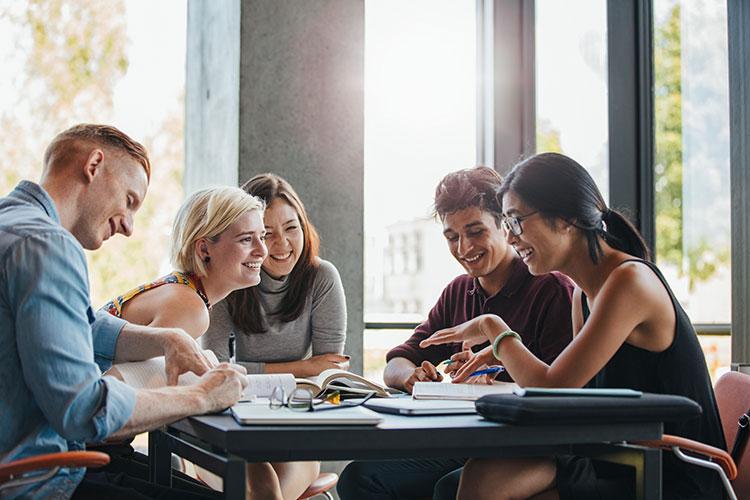 III.6. ΟΜΑΔΕΣ ΜΕΛΩΝ ΚΑΙ ΟΜΑΔΕΣ ΑΝΑΦΟΡΩΝ
Οι Ομάδες Μελών είναι μια διαδικασία που συνήθως είτε ανεπίσημα είτε επίσημα δέχεται μέλη στις τάξεις της παρισταμένης ιδιότητας μέλους. Ομάδες όπως αυτή περιλαμβάνουν - κοινωνίες, συλλόγους, ομάδες, κλίκες και πολιτικά κόμματα.
Οι ομάδες στις οποίες ένα πρόσωπο ανήκει πράγματι ανεπίσημα ή επίσημα ορίζονται ως ομάδα μελών του. Κανονικά οι στάσεις, οι ταυτοποιήσεις του και στη συνέχεια οι ποικίλες και συγκεκριμένες αντιδράσεις του ρυθμίζονται και καθορίζονται από τέτοιες ομάδες μελών.
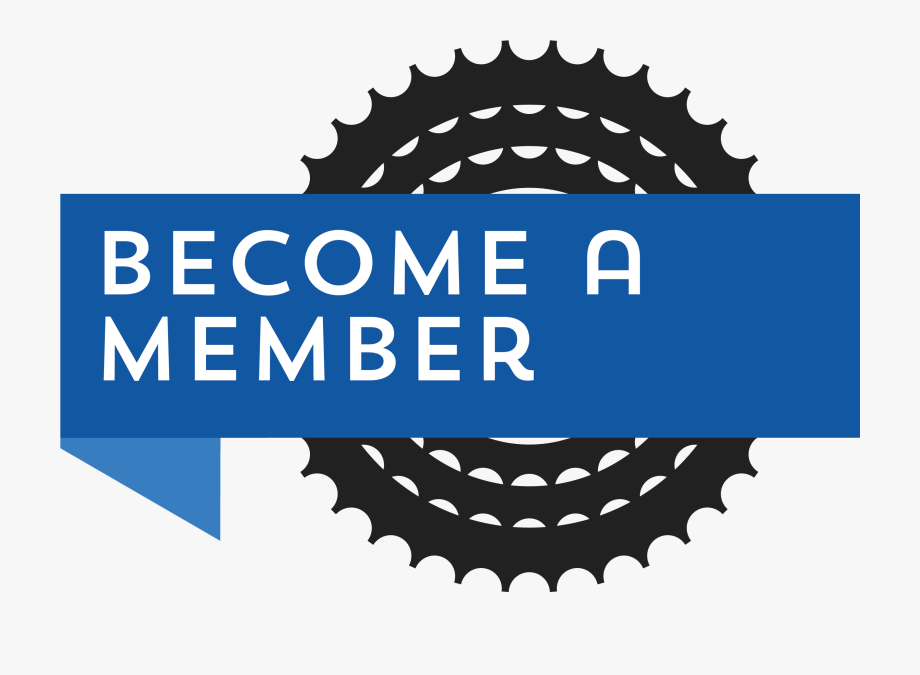 III.6. ΟΜΑΔΕΣ ΜΕΛΩΝ ΚΑΙ ΟΜΑΔΕΣ ΑΝΑΦΟΡΑΣ
Μια ομάδα αναφοράς περιλαμβάνει άτομα ή ομάδες που επηρεάζουν τις απόψεις, τις πεποιθήσεις, τις συμπεριφορές και τις συμπεριφορές μας. Συχνά χρησιμεύουν ως πρότυπα και έμπνευση. Οι έμποροι θεωρούν τις ομάδες αναφοράς σημαντικές επειδή επηρεάζουν τον τρόπο με τον οποίο οι καταναλωτές ερμηνεύουν τις πληροφορίες και λαμβάνουν αποφάσεις αγοράς. Οι ομάδες αναφοράς επηρεάζουν τους τύπους προϊόντων που θα αγοράσετε και το εμπορικό σήμα του προϊόντος που επιλέγετε.

       Τύποι ομάδων αναφοράς:
Μια κανονιστική ομάδα αναφοράς επηρεάζει τους κανόνες, τις στάσεις και τις αξίες σας μέσω της άμεσης αλληλεπίδρασης. Παραδείγματα των κανονιστικών ομάδων αναφοράς περιλαμβάνουν τους γονείς, τα αδέλφια, τους δασκάλους, τους συνομηλίκους, τους συνεργάτες και τους φίλους σας.
Μια συγκριτική ομάδα αναφοράς είναι μια ομάδα ατόμων με τα οποία συγκρίνετε τον εαυτό σας και μπορεί να προσπαθήσετε να είστε σαν. Παραδείγματα περιλαμβάνουν διασημότητες και ήρωες.
IV. Σχολική Ομάδα
Η τάξη των μαθητών είναι μια επίσημη, θεσμοθετημένη ομάδα εργασίας
Η συνοχή της τάξης των μαθητών αποτελεί στόχο της εργασίας του εκπαιδευτικού
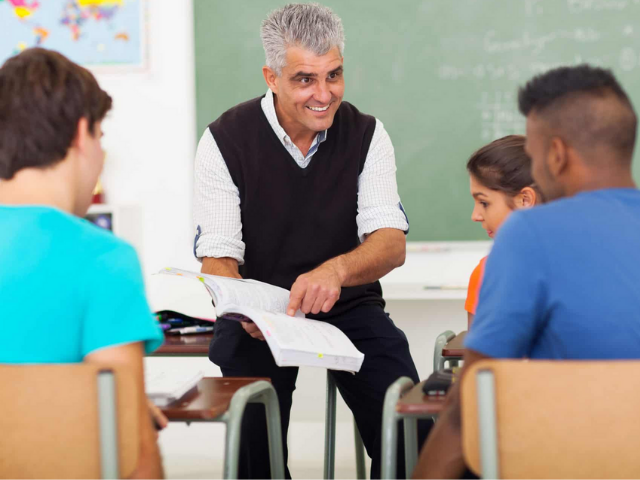 IV.1. Σχολικό Κλίμα
Το σχολικό κλίμα αναφέρεται στην ποιότητα και τον χαρακτήρα της σχολικής ζωής, καθώς σχετίζεται με τους κανόνες και τις αξίες, τις διαπροσωπικές σχέσεις και τις κοινωνικές αλληλεπιδράσεις, καθώς και τις οργανωτικές διαδικασίες και δομές. 

Το σχολικό κλίμα δίνει τον τόνο για όλη τη μάθηση και τη διδασκαλία που γίνεται στο σχολικό περιβάλλον και είναι προγνωστικό για την ικανότητα των μαθητών να μαθαίνουν και να αναπτύσσονται με υγιείς τρόπους.

Το σχολικό κλίμα επηρεάζει άμεσα σημαντικούς δείκτες επιτυχίας, όπως η αυξημένη διατήρηση των εκπαιδευτικών, τα χαμηλότερα ποσοστά εγκατάλειψης του σχολείου, τα μειωμένα περιστατικά βίας και τα υψηλότερα επιτεύγματα των μαθητών.
IV.1. Σχολικό Κλίμα
Το ευνοϊκό ψυχολογικό κλίμα συμβάλλει στην:

αύξηση του επιπέδου νοημοσύνης των μελών της ομάδας;
την ανάπτυξη θετικών χαρακτηριστικών χαρακτήρα όπως: καλοσύνη, γενναιοδωρία, αμοιβαία βοήθεια, κολεκτιβισμός κ.λπ.
ανάπτυξη δημιουργικότητας
δημιουργία των προϋποθέσεων για την εμφάνιση, ανάπτυξη και εφαρμογή ιδεών.
IV.2. Ο ΡΟΛΟΣ ΤΟΥ ΔΑΣΚΑΛΟΥ ΣΕ ΜΙΑ ΟΜΑΔΑ
Το άτομο που καλείται να διαμορφώσει κάθε μαθητή ξεχωριστά και ολόκληρη την ομάδα μαθητών είναι ο δάσκαλος. Ο/η εκπαιδευτικός δημιουργεί το περιβάλλον στο οποίο δημιουργείται και αναπτύσσεται η ομάδα των μαθητών. Αυτή η ατμόσφαιρα διαμορφώνει βαθιά τόσο την ποιότητα της ομαδικής εμπειρίας όσο και την ποιότητα της ατομικής εμπειρίας.
IV.2. Ο ΡΟΛΟΣ ΤΟΥ ΕΚΠΑΙΔΕΥΤΙΚΟΥ ΣΕ ΟΜΑΔΙΚΟ ΚΛΙΜΑ
Ένας δάσκαλος πρέπει:

να είναι ένας καλός ειδικός που έχει μεθοδικές γνώσεις και διαδραστικές τεχνικές εργασίας
να είναι δημιουργικός και ενεργητικός, παθιασμένος με το έργο του
να είναι τακτοποιημένος, απαιτητικός, ευγενικός, επίμονος, αλλά και ανεκτικός, ενσυναίσθητος, δυναμικός
να αγαπούν τα παιδιά, δίνοντάς τους αγάπη, ζεστασιά και ασφάλεια
να παράγει θετική ενέργεια
να αναπτύσσει σχέσεις μαθητή-μαθητή και μαθητή-δασκάλου κ.λπ.
IV.2. Ο ΡΟΛΟΣ ΤΟΥ ΕΚΠΑΙΔΕΥΤΙΚΟΥ ΣΕ ΟΜΑΔΙΚΟ ΚΛΙΜΑ
Ένας συναισθηματικά ευφυής δάσκαλος γνωρίζει τα συναισθήματά του και τα δειαχειρίζεται λογικά, είναι αισιόδοξος, συμπονετικός, έχει τις δεξιότητες να δημιουργήσει θετικές σχέσεις, συνεργασία και συνεργασία με άλλους, η επίλυση συγκρούσεων, μπορεί να διαχειριστεί εικόνες, τις οποίες προβάλλει εξωτερικά. Αν ένας έξυπνος άνθρωπος γίνει αντιληπτός ως ψυχρός, ανέκφραστος, εχθρικός, τότε ένας λογικός ευφυής άνθρωπος είναι κοινωνικός, χαρούμενος, ωραίος, ευχάριστος και απλός.
IV.2. Ο ΡΟΛΟΣ ΤΟΥ ΕΚΠΑΙΔΕΥΤΙΚΟΥ ΣΕ ΟΜΑΔΙΚΟ ΚΛΙΜΑ
Ένας δάσκαλος με υψηλό επίπεδο συναισθηματικής νοημοσύνης:

είναι αισιόδοξος, αλλά ρεαλιστής, όταν είναι απαραίτητο μπορεί να είναι απαισιόδοξος
εκφράζει συναισθήματα χωρίς φόβο, ξεκινώντας με τη φράση: "Αισθάνομαι..."
εύκολα «διαβάζει» τα μη λεκτικά στοιχεία της επικοινωνίας
χρησιμοποιεί ισορροπημένα συναισθήματα, λογική, λογική και πραγματικότητα
IV.2. Ο ΡΟΛΟΣ ΤΟΥ ΕΚΠΑΙΔΕΥΤΙΚΟΥ ΣΕ ΟΜΑΔΙΚΟ ΚΛΙΜΑ
αρνητικά συναισθήματα όπως ο φόβος, η ντροπή, η συστολή, η θυματοποίηση, ο εθισμός, η αποθάρρυνση είναι ξένα
είναι ανεξάρτητος, με ισχυρό ηθικό;
διαθέτει εγγενή κίνητρα
ενεργεί από επιθυμία και όχι από καθήκον ή υποχρέωση
καθοδηγείται από τα συναισθήματά του, αλλά λαμβάνει υπόψη τα συναισθήματα των γύρω, κλπ
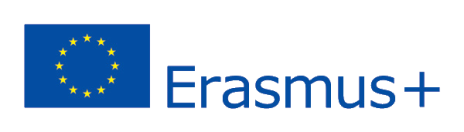 ERASMUS + 2019-1-PL01- KA201-06486
Δεξιότητες ομαδικής εργασίας
Asociatia Centrul de Training European - CTE
I. ΟΡΙΣΜΟΣ
Τι είναι η ομαδική εργασία;

Η ομαδική εργασία είναι ένα σύνολο ενεργειών που γίνονται από μια ομάδα που έχει κοινό σκοπό ή στόχο. Η ομαδική εργασία πραγματοποιείται γενικά σε ένα συνεργατικό περιβάλλον, καθώς υπάρχει η υπόθεση ότι η συνεργασία παράγει καλύτερο αποτέλεσμα από την πραγματοποίηση ξεχωριστών προσπαθειών.
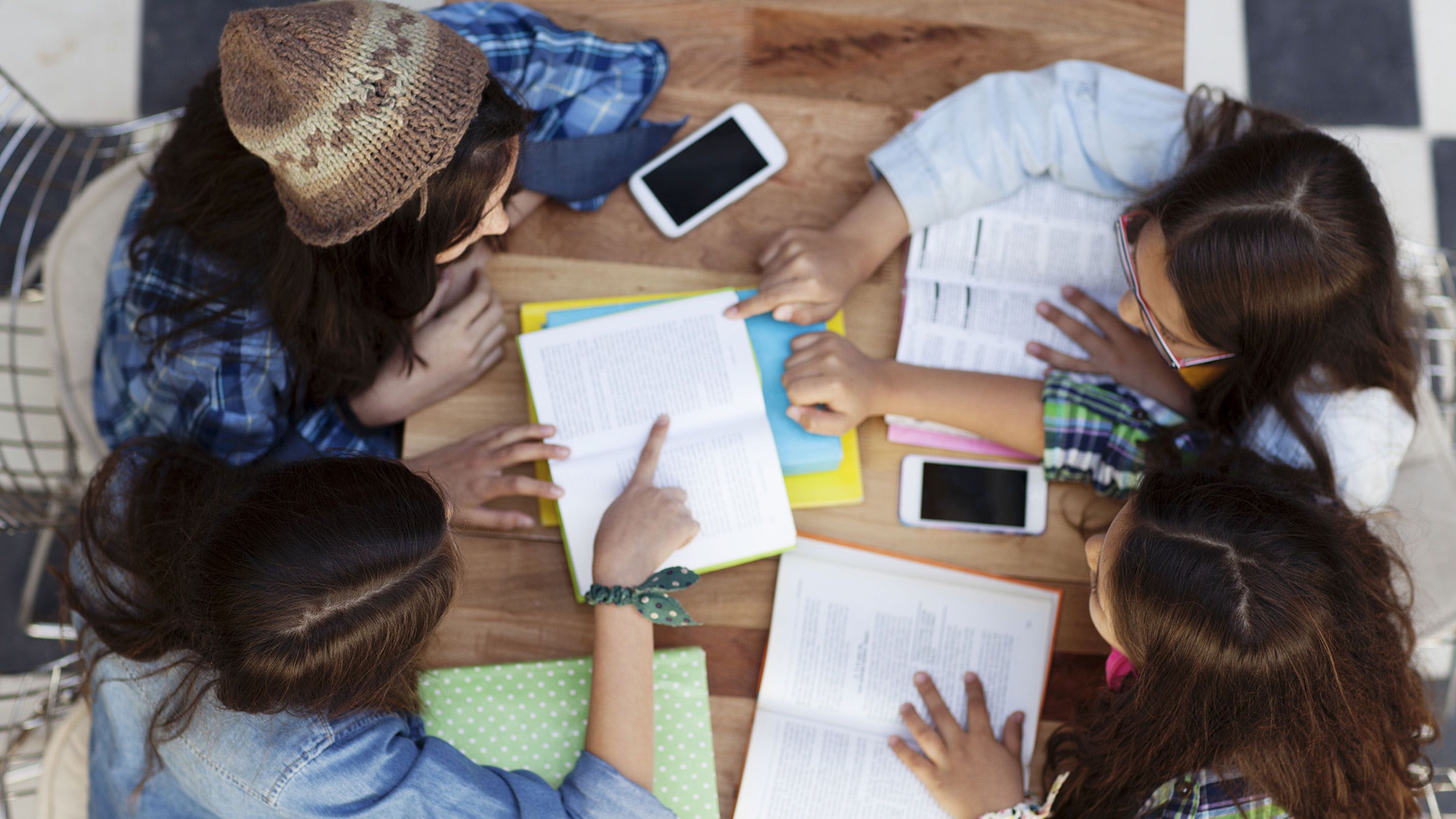 I. ΟΡΙΣΜΟΣ
Τι είναι οι δεξιότητες ομαδικής εργασίας;

Οι δεξιότητες ομαδικής εργασίας είναι οι ιδιότητες και οι ικανότητες που σας επιτρέπουν να συνεργάζεστε καλά με άλλους κατά τη διάρκεια συνομιλιών, έργων, συναντήσεων ή άλλων συνεργασιών. Η ύπαρξη δεξιοτήτων ομαδικής εργασίας εξαρτάται από την ικανότητά σας να επικοινωνείτε καλά, να ακούτε ενεργά και να είστε υπεύθυνοι και ειλικρινείς.
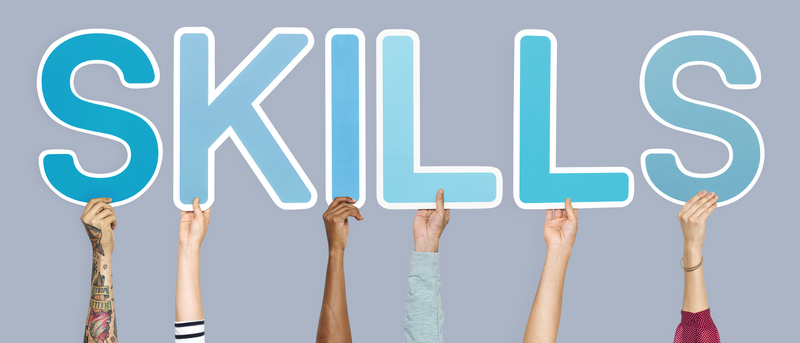 II. Η έννοια των δεξιοτήτων ομαδικής εργασίας
Η καλή εργασία σε μια ομάδα σημαίνει:

Συνεργασία με μια ομάδα ανθρώπων για την επίτευξη ενός κοινού στόχου ή αποτελέσματος με αποτελεσματικό τρόπο
Ακρόαση άλλων μελών της ομάδας
Λήψη υπόψη τις ιδέες όλων, όχι μόνο τις δικές σας
Εργασία για το καλό της ομάδας στο σύνολό της
Ύπαρξη λόγου και διαμοιρασμός την ευθύνη.
II. Η έννοια των δεξιοτήτων ομαδικής εργασίας
Μια επιτυχημένη ομάδα είναι αυτή όπου οι ατομικές δεξιότητες και δυνάμεις όλων βοηθούν την ομάδα να επιτύχει έναν κοινό στόχο με τον πιο αποτελεσματικό τρόπο.

Εάν έχετε καλές δεξιότητες ανθρώπων, θα γίνετε καλός ομαδικός παίκτης και δεξιότητες όπως η επικοινωνία και η θετική στάση κάνουν μια ομάδα μεγάλη.
III. Γιατί είναι σημαντικές οι δεξιότητες ομαδικής εργασίας;
Η ομαδική εργασία είναι ζωτικής σημασίας εάν θέλετε να συνεργαστείτε καλά με τους συναδέλφους σας, με την τάξη σας ή τους συμπαίκτες σας. Πιθανότατα θα χρειαστεί να εργαστείτε ως μέρος μιας ομάδας σε πολλούς τομείς της ζωής.

Όσο καλύτερα συνεργάζεστε με άλλους, τόσο πιο επιτυχημένη θα είναι η ομάδα σας στην επίτευξη των στόχων σας. Οι συνάδελφοι συχνά πρέπει να συνεργαστούν ή να συνεργαστούν με άλλους για να ολοκληρώσουν εργασίες και έργα - οι δεξιότητες και η εμπειρία ομαδικής εργασίας θα το κάνουν μια πολύ καλύτερη εμπειρία.
IV. Βασικές δεξιότητες ομαδικής εργασίας
Επικοινωνία

Η επικοινωνία είναι το θεμέλιο της αποτελεσματικής ομαδικής εργασίας. Είτε εργάζεστε σε μια παρουσίαση με την τάξη σας είτε ηγείστε ενός νέου έργου στην εργασία, είναι σημαντικό να μιλήσετε ανοιχτά και ειλικρινά με τα μέλη της ομάδας σας σχετικά με τις προσδοκίες, τις προθεσμίες και τις ευθύνες. Η δημιουργία ανοικτών γραμμών επικοινωνίας προάγει την εμπιστοσύνη και δημιουργεί ένα θετικό ομαδικό περιβάλλον. Ενώ μπορεί να προκύψουν διαφωνίες, η εκ των προτέρων και ο σεβασμός στην επικοινωνία σας με άλλα μέλη της ομάδας θα σας βοηθήσουν να επιλύσετε γρήγορα ζητήματα.
IV. Βασικές δεξιότητες ομαδικής εργασίας
Αποτελεσματικοί επικοινωνοί:

μπορούν να εξηγήσουν τις δικές τους ιδέες
εκφράζουν τα συναισθήματά τους με ανοικτό αλλά μη απειλητικό τρόπο
ακούνε προσεκτικά τους άλλους
κάνουν ερωτήσεις για να αποσαφηνίσουν τις ιδέες και τα συναισθήματα των άλλων;
μπορούν να αισθανθούν πώς αισθάνονται οι άλλοι με βάση τη μη λεκτική επικοινωνία τους;
ξεκινάνε συζητήσεις σχετικά με το ομαδικό κλίμα;
προβληματίζονται σχετικά με τις δραστηριότητες και τις αλληλεπιδράσεις της ομάδας τους και να ενθαρρύνουν και άλλα μέλη της ομάδας να το πράξουν.
IV. Βασικές δεξιότητες ομαδικής εργασίας
Διαχείριση χρόνου

Η διαχείριση του χρόνου, η λογοδοσία και η υπευθυνότητα είναι εξίσου σημαντικές για την καριέρα σας όπως και στην ακαδημαϊκή σας ζωή. Οι διαχειριστές έργων, για παράδειγμα, πρέπει να έχουν ισχυρές οργανωτικές δεξιότητες προκειμένου να θέσουν διαχειρίσιμους στόχους για την ομάδα τους και να κρατήσουν τους άλλους σε καλό δρόμο για να τηρήσουν τις προθεσμίες τους. Οι νοσηλευτές πρέπει επίσης να επιδεικνύουν ισχυρές δεξιότητες διαχείρισης χρόνου, δίνοντας προτεραιότητα και αναθέτοντας καθήκοντα, ώστε να μπορούν να αφιερώνουν περισσότερο χρόνο στους ασθενείς που χρειάζονται επιπλέον φροντίδα.
IV. Βασικές δεξιότητες ομαδικής εργασίας
Επίλυση προβλημάτων

Οι αποτελεσματικοί λύτες προβλημάτων είναι σε θέση να σκέφτονται έξω από το κουτί όταν προκύπτουν προκλήσεις ή ζητήματα. Αντί να εστιάζουν στα αρνητικά αποτελέσματα, παραμένουν ήρεμοι και βοηθούν την ομάδα τους να εργαστεί για την εξεύρεση λύσης. Αυτή η προσέγγιση βοηθά στην αποκάλυψη εμποδίων ή ανεπαρκειών που εμποδίζουν την επιτυχία της ομάδας, ώστε να μπορείτε να εργαστείτε για να βελτιώσετε αυτές τις διαδικασίες στο μέλλον.
IV. Βασικές δεξιότητες ομαδικής εργασίας
Ακρόαση

Όταν εργάζεστε σε μια ομάδα, είναι σημαντικό να είστε ανοιχτόμυαλοι. Αναγνωρίστε ότι τα μέλη της ομάδας σας μπορεί να δουν τα πράγματα από μια άλλη οπτική γωνία και να τα ακούσουν. Η ακρόαση άλλων πλευρών μπορεί να σας βοηθήσει να δείτε πολλές πλευρές ενός ζητήματος, συμπεριλαμβανομένων εκείνων που δεν έχετε σκεφτεί ποτέ πριν. Αυτό σας επιτρέπει να είστε καλύτερος συνάδελφος και ηγέτης, να προβλέψετε τις ανάγκες και τις προκλήσεις πριν προκύψουν και να ανταποκριθείτε αποτελεσματικά όταν το κάνουν.
IV. Βασικές δεξιότητες ομαδικής εργασίας
Κριτική σκέψη

Η κριτική σκέψη σας επιτρέπει να κάνετε καλύτερες, πιο ενημερωμένες αποφάσεις. Μπορεί να είναι δελεαστικό να ακολουθήσετε μαζί με ό, τι αποφασίζει η ομάδα ή αυτό που ένα μέλος της ομάδας πιστεύει ότι είναι η καλύτερη πορεία δράσης, αλλά μερικές φορές μια διαφορετική προσέγγιση ή μια νέα ιδέα μπορεί να βοηθήσει στην επίτευξη καλύτερων αποτελεσμάτων. Σκεπτόμενοι κριτικά για την κατάσταση - εξετάζοντας όλες τις πλευρές ενός ζητήματος, αναλογιζόμενοι τις εμπειρίες του παρελθόντος και ακούγοντας τι έχουν να πουν άλλα μέλη της ομάδας - θα μπορούσατε να καταλήξετε σε μια σημαντική ανακάλυψη που κινεί την ομάδα σας προς τα εμπρός με νέους και συναρπαστικούς τρόπους.
IV. Βασικές δεξιότητες ομαδικής εργασίας
Συνεργασία

Η εργασία σε μια ομάδα μπορεί να είναι δύσκολη κατά καιρούς, αλλά πιο συχνά είναι μια μεγάλη ευκαιρία να αποκαλύψετε δημιουργικές ιδέες, να μοιραστείτε διαφορετικές προοπτικές και εμπειρίες, καθώς και να βελτιώσετε τις δικές σας δεξιότητες. Εάν αντιμετωπίζετε κάθε ομαδικό έργο ως μαθησιακή εμπειρία, μπορείτε να βοηθήσετε στην προώθηση ενός πιο παραγωγικού ομαδικού περιβάλλοντος. Η επιθυμία σας να μάθετε και η προθυμία σας να εξερευνήσετε νέες προσεγγίσεις θα σας κάνουν καλύτερο δάσκαλο, διευθυντή ή ηγέτη.
IV. Βασικές δεξιότητες ομαδικής εργασίας
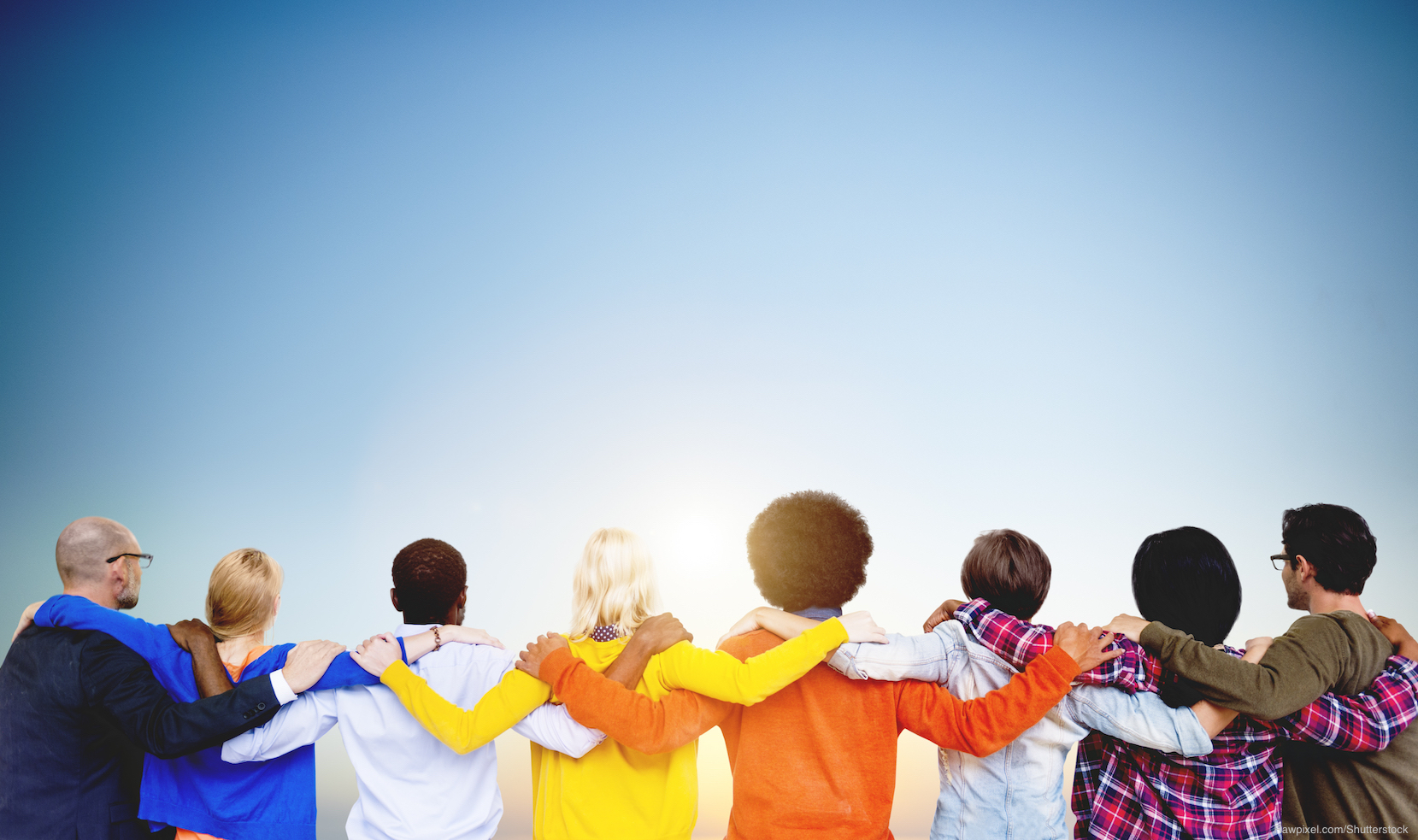 Ειλικρίνεια

Η άσκηση ειλικρίνειας και διαφάνειας μπορεί να σημαίνει ότι εργάζεστε μέσω μιας διαφωνίας, εξηγώντας ότι δεν ήταν σε θέση να ολοκληρώσετε μια συγκεκριμένη εργασία εγκαίρως ή να μοιραστείτε δύσκολες ενημερώσεις. Χωρίς διαφάνεια, μπορεί να είναι δύσκολο για μια ομάδα να αναπτύξει εμπιστοσύνη και, ως εκ τούτου, να συνεργαστεί αποτελεσματικά.
V. Δεξιότητες για ένα υγιές ομαδικό κλίμα
Διαφάνεια

Τα μέλη της ομάδας είναι πρόθυμα να γνωρίσουν το ένα το άλλο, ιδιαίτερα εκείνα με διαφορετικά ενδιαφέροντα και υπόβαθρα. Είναι ανοιχτά σε νέες ιδέες, διαφορετικές απόψεις και την ποικιλία των ατόμων που είναι παρόντα στην ομάδα. Ακούνε τους άλλους και προκαλούν τις ιδέες τους. Γνωρίζουν πώς να εξισορροπούν την ανάγκη συνοχής εντός μιας ομάδας με την ανάγκη ατομικής έκφρασης.
V. Δεξιότητες για ένα υγιές ομαδικό κλίμα
Εμπιστοσύνη και αυτο-αποκάλυψη

 Τα μέλη της ομάδας εμπιστεύονται το ένα το άλλο αρκετά για να μοιραστούν τις δικές τους ιδέες και συναισθήματα. Μια αίσθηση αμοιβαίας εμπιστοσύνης αναπτύσσεται μόνο στο βαθμό που ο καθένας είναι πρόθυμος να αποκαλύψει τον εαυτό του και να είναι ειλικρινής αλλά σεβαστός. Η εμπιστοσύνη αυξάνεται επίσης καθώς τα μέλη της ομάδας επιδεικνύουν προσωπική λογοδοσία για το έργο που τους έχει ανατεθεί.
V. Δεξιότητες για ένα υγιές ομαδικό κλίμα
Υποστήριξη

Τα μέλη της ομάδας επιδεικνύουν υποστήριξη το ένα για το άλλο καθώς επιτυγχάνουν τους στόχους τους. Αποτελούν παράδειγμα μιας αίσθησης αφοσίωσης στην ομάδα και οι δύο επευφημούν την ομάδα στο σύνολό της και βοηθούν τα μέλη που αντιμετωπίζουν δυσκολίες. Βλέπουν ο ένας τον άλλον όχι ως ανταγωνιστές αλλά ως συνεργάτες.
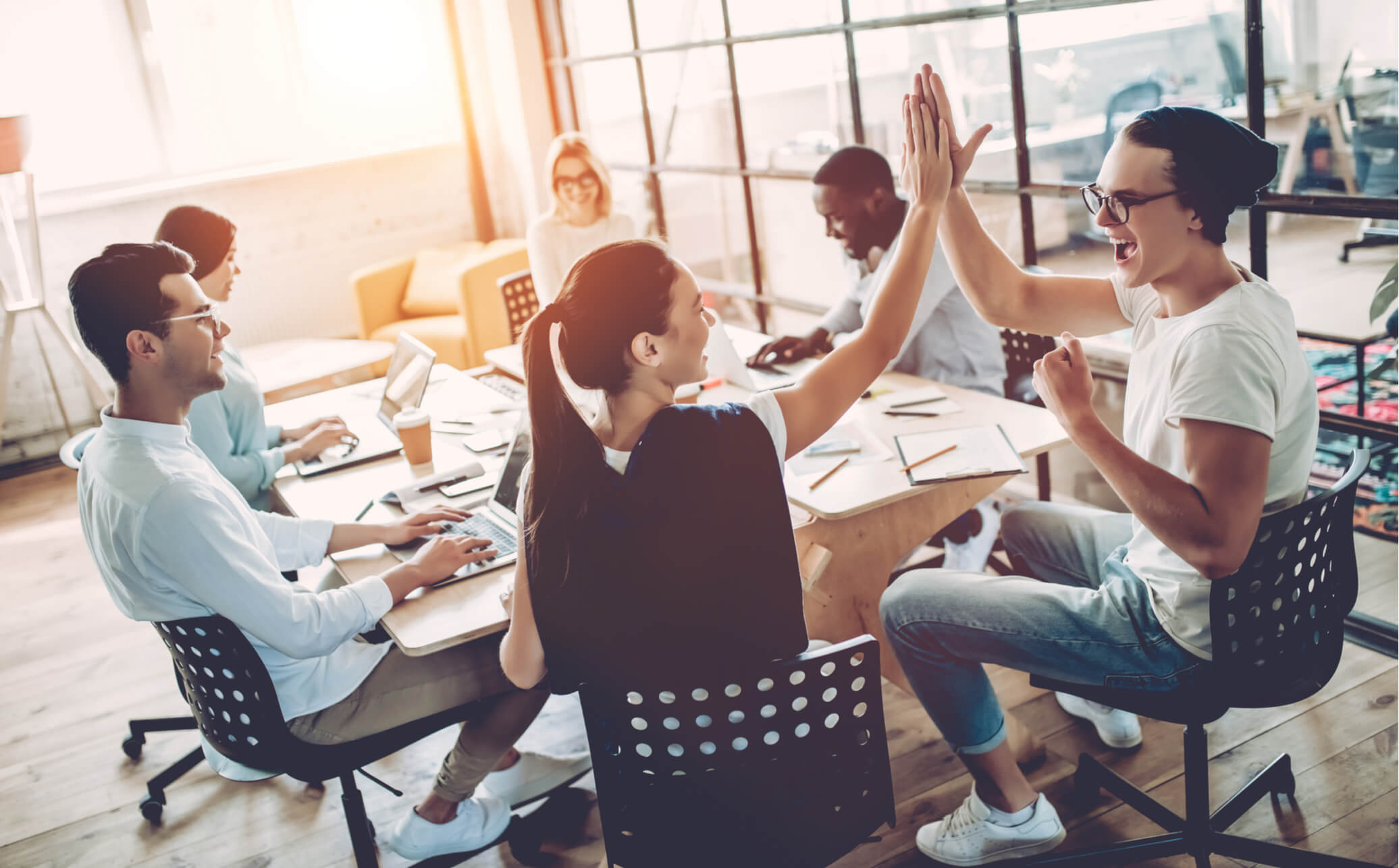 V. Δεξιότητες για ένα υγιές ομαδικό κλίμα
Σεβασμός και εποικοδομητική ανατροφοδότηση

Τα μέλη της ομάδας γνωστοποιούν τις απόψεις τους με τρόπο που σέβεται τους άλλους, εστιάζοντας στο "Τι μπορούμε να μάθουμε;" και όχι στο "Ποιος φταίει;"
Τα μέλη της ομάδας μπορούν να δίνουν και να λαμβάνουν σχόλια σχετικά με ιδέες ομάδας. Η παροχή εποικοδομητικής ανατροφοδότησης απαιτεί την εστίαση σε ιδέες και συμπεριφορές, αντί για άτομα, να είναι όσο το δυνατόν πιο θετικά και να προσφέρουν προτάσεις για βελτίωση. Η λήψη σχολίων απαιτεί καλή ακρόαση, ζητώντας διευκρινίσεις εάν το σχόλιο είναι ασαφές και είναι ανοιχτό σε αλλαγές και άλλες ιδέες.
VI. ΔΕΞΙΟΤΗΤΕΣ ΓΙΑ ΕΠΙΤΕΥΧΜΕΝΟ ΔΙΔΑΣΚΑΛΟ
Οι εκπαιδευτικοί έχουν την ικανότητα να αλλάζουν τη ζωή και να αναπτύσσουν καλά μορφωμένους και αξιοσέβαστους μαθητές. μπορούν να βοηθήσουν όχι μόνο στην ανάπτυξη της γνώσης αλλά και στην προσωπική βελτίωση. Είναι μια απίστευτα ικανοποιητική πορεία καριέρας!
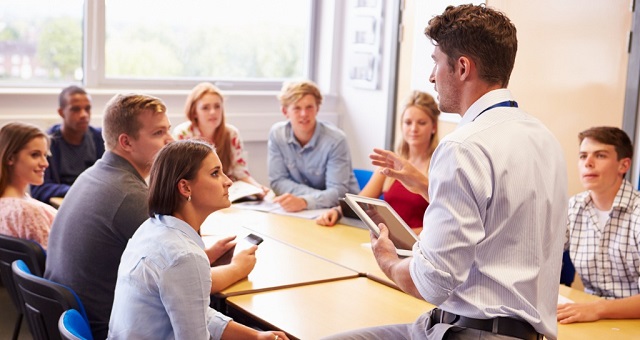 VI. ΔΕΞΙΟΤΗΤΕΣ ΓΙΑ ΕΠΙΤΕΥΧΜΕΝΟ ΔΙΔΑΣΚΑΛΟ
1. Ενθουσιασμός
Ένας μεγάλος δάσκαλος είναι ενθουσιώδης για τη δουλειά και το μάθημά του και ενθαρρύνει τους μαθητές να μοιράζονται το ίδιο πάθος με τους μαθητές. Θυμηθείτε τον αγαπημένο σας δάσκαλο στο σχολείο - ήταν αυτό το άτομο πάντα αισιόδοξο και διασκεδαστικό; Πρέπει να έχεις τον ίδιο ενθουσιασμό για την τάξη σου!

2. Ηγεσία
Ένας αποτελεσματικός δάσκαλος έχει την ικανότητα να ηγείται και να καθοδηγεί την τάξη. Μπορεί να διαχειριστεί μια σειρά διαφορετικών προσωπικοτήτων, συμπεριλαμβανομένης της κακής συμπεριφοράς των παιδιών, και να τα οδηγήσει στη σωστή κατεύθυνση. Δίνει το παράδειγμα και αποτελεί σημαντικό πρότυπο στη ζωή των μαθητών.
VI. ΔΕΞΙΟΤΗΤΕΣ ΓΙΑ ΕΠΙΤΕΥΧΜΕΝΟ ΔΙΔΑΣΚΑΛΟ
3. Οργάνωση
Οι εκπαιδευτικοί πρέπει να κάνουν διαχειριστούν διάφορες εργασίες, από τον σχεδιασμό μαθημάτων έως τις δραστηριότητες και τη σήμανση. Για να επιτύχουν τον ρόλο τους, πρέπει να διαθέτουν εξαιρετικές οργανωτικές δεξιότητες. Πρέπει να είναι σε θέση να παρακολουθούν τα καθήκοντα αυτά και να ολοκληρώνουν τα καθήκοντά τους εγκαίρως.

4. Σεβασμός
Ένας καλός δάσκαλος δίνει ένα σεβαστό τόνο στην τάξη. Οι μαθητές αισθάνονται ασφαλείς να μοιράζονται τις αξίες και τις απόψεις τους και οι συμμαθητές τους έχουν μάθει να είναι καλοί ακροατές και να σέβονται τις σκέψεις των άλλων. Ουσιαστικά, ο εκπαιδευτικός έχει δημιουργήσει ένα χρήσιμο μαθησιακό περιβάλλον για τους μαθητές του.
VI. ΔΕΞΙΟΤΗΤΕΣ ΓΙΑ ΕΠΙΤΕΥΧΜΕΝΟ ΔΙΔΑΣΚΑΛΟ
5. Ταυτόχρονη εκτέλεση πολλών ενεργειών (multitasking) 
Η διδασκαλία δεν έχει να κάνει μόνο με την παρακολούθηση του προγράμματος σπουδών και τη σήμανση των εξετάσεων. Έχει να κάνει και με την πολυδιεργασία (multitasking). Ένας καλός δάσκαλος πρέπει να έχει μάτια στο πίσω μέρος του κεφαλιού και θα πρέπει να είναι σε θέση να παρακολουθεί όλη τη συμπεριφορά των μαθητών και να διατηρεί την προσοχή τους κατά την ολοκλήρωση της τάξης. Μετά την τάξη, ο εκπαιδευτικός πρέπει να προγραμματίσει την επόμενη εβδομάδα, καθώς και να δημιουργήσει και να επισημάνει εξετάσεις και αναθέσεις.

6. Ομαδική εργασία
Μέρος του να είσαι δάσκαλος είναι η ικανότητα να εργάζεσαι ως μέλος μιας ομάδας, καθώς και μόνoς. Θα πρέπει να κάνεις τους μαθητές σου να αισθάνονται σαν να είναι μέρος μιας ομάδας για να βελτιώσουν τη μαθησιακή εμπειρία. Επιπλέον, πρέπει να δικτυωθείς με συναδέλφους εκπαιδευτικούς για την επίλυση προβλημάτων και τη δημιουργία σχεδίων σχετικά με το συνολικό πρόγραμμα διδασκαλίας.
VI. ΔΕΞΙΟΤΗΤΕΣ ΓΙΑ ΕΠΙΤΕΥΧΜΕΝΟ ΔΙΔΑΣΚΑΛΟ
7. Ικανότητα διδασκαλίας
Αυτό είναι δεδομένο, αλλά το να είσαι δάσκαλος δεν έχει να κάνει μόνο με τα διαπιστευτήρια που έχεις για να εκπαιδεύσεις τους άλλους. Θα πρέπει να έχετε διδακτικές δεξιότητες, το δικό σας στυλ διδασκαλίας και την ικανότητα να εξηγείτε και να δείχνετε καθαρά, έτσι ώστε οι έννοιες που δεν είναι εύκολο να κατανοηθούν να απλοποιηθούν χρησιμοποιώντας αξέχαστα παραδείγματα ή στηρίγματα.

8. Επικοινωνία
Οι εκπαιδευτικοί πρέπει να έχουν αξιοσημείωτες επικοινωνιακές ικανότητες. Πρέπει να είναι σε θέση να αλληλεπιδρούν με άτομα όλων των ηλικιών, συμπεριλαμβανομένων συναδέλφων, μαθητών, γονέων και διευθυντών. Οι εκπαιδευτικοί θα πρέπει να παρέχουν αποτελεσματικά πληροφορίες, να κατανοούν τις διαφορετικές απόψεις από άλλους ανθρώπους και να εξηγούν το σκεπτικό των επιλογών που κάνουν όσον αφορά τη διδασκαλία τους.
VI. ΔΕΞΙΟΤΗΤΕΣ ΓΙΑ ΕΠΙΤΕΥΧΜΕΝΟ ΔΙΔΑΣΚΑΛΟ
9. Προσαρμοστικότητα
Το να είσαι προσαρμόσιμος σε απρόβλεπτες καταστάσεις είναι το κλειδί: ποτέ δεν ξέρετε τι θα συμβεί στην τάξη σας κάθε μέρα και θα πρέπει να χειριστείτε κάθε περίσταση κατάλληλα και να έρθετε με γρήγορες λύσεις. Για παράδειγμα, εάν ένας από τους μαθητές σας είναι πραγματικά άρρωστος ή τραυματίζεται, θα πρέπει να παραμείνετε ήρεμοι και να έρθετε στη διάσωση.

10. Διαπροσωπικές Δεξιότητες
Οι ισχυρές διαπροσωπικές δεξιότητες μπορούν να μετατρέψουν έναν μέσο δάσκαλο σε επιτυχημένο. Ένας εκπαιδευτικός που τείνει να βοηθήσει τους άλλους θα δημιουργήσει ζεστές σχέσεις που, με τη σειρά τους, θα ενισχύσουν τη μάθηση. Ένας ευχάριστος δάσκαλος που έχει μια ελκυστική προσωπικότητα δημιουργεί προσεκτικούς και ενθουσιώδεις μαθητές. Θα είστε επίσης έμπειροι στο χειρισμό μαθητών που μπορεί να έχουν μαθησιακές δυσκολίες ή άλλες αναπηρίες που χρειάζονται ιδιαίτερη προσοχή.
VI. ΔΕΞΙΟΤΗΤΕΣ ΓΙΑ ΕΠΙΤΕΥΧΜΕΝΟ ΔΙΔΑΣΚΑΛΟ
11. Δημιουργικότητα
Οι εκπαιδευτικοί χρειάζονται δημιουργικότητα για να διατηρήσουν το ενδιαφέρον και την ενασχόληση των μαθητών, ειδικά για τα παιδιά που βρίσκονται στο δημοτικό σχολείο. Θα πρέπει να βρείτε διαφορετικούς τρόπους για να διατηρήσετε το ενδιαφέρον της τάξης και τα επίπεδα προσοχής υψηλά - αυτό θα μπορούσε να γίνει μέσω παιχνιδιού ρόλων ή άλλων διασκεδαστικών μαθησιακών δραστηριοτήτων.

12. Αυτοαξιολόγηση
Για να αναπτυχθείτε επαγγελματικά και να παρέχετε ποιοτική εκπαίδευση, θα πρέπει συνεχώς να αυτοαξιολογείστε και να επανεφεύρετε τον εαυτό σας. Θα πρέπει να παραμερίσετε την υπερηφάνεια σας και να αναλύσετε πού έχετε πάει στραβά και τι μπορεί να βελτιωθεί στις τάξεις σας.
VI. ΔΕΞΙΟΤΗΤΕΣ ΓΙΑ ΕΠΙΤΕΥΧΜΕΝΟ ΔΙΔΑΣΚΑΛΟ
13. Υπομονή
Η υπομονή είναι το κλειδί όταν εργάζεστε με παιδιά και εφήβους: δεν θα συμπεριφέρονται όλοι καλά και θα πρέπει να είστε κατανοητοί όταν τα παιδιά αρχίζουν να συμπεριφέρονται. Θα πρέπει επίσης να είστε υπομονετικοί εάν ένας μαθητής δεν κατανοεί τι λέτε - πρέπει να ανακαλύψετε εναλλακτικούς τρόπους για να εξηγήσετε τα πράγματα.

14. Συναισθηματική Νοημοσύνη
Οι εκπαιδευτικοί που έχουν υψηλό επίπεδο συναισθηματικής νοημοσύνης γνωρίζουν τον εαυτό τους πολύ καλά και είναι σε θέση να αισθάνονται τα συναισθήματα των άλλων (αναγνωρίζουν, αναγνωρίζουν, κατανοούν).
Οι εκπαιδευτικοί αυτοί περιγράφονται με χαρακτηριστικά όπως: ανοικτοί, ανθεκτικοί και αισιόδοξοι.
VI. ΔΕΞΙΟΤΗΤΕΣ ΓΙΑ ΕΠΙΤΕΥΧΜΕΝΟ ΔΙΔΑΣΚΑΛΟ
15. Ενσυναίσθηση
Εάν είστε συμπονετικοί προς τους μαθητές σας, θα μάθουν και αυτοί να χειρίζονται τα συναισθήματά τους και να είναι συμπονετικοί μεταξύ τους. Το «Proud to be Primary» συμβουλεύει ότι η οικοδόμηση υγιών κοινωνικο-συναισθηματικών δεξιοτήτων στους μαθητές σας θα ωφελήσει την τάξη σας, καθώς και τις μελλοντικές αίθουσες διδασκαλίας. Τα μαθήματα δεν μπορούν να λειτουργήσουν καλά αν τα πρότυπα της κοινότητας της τάξης δεν συζητηθούν και δεν ενθαρρυνθούν.

16. Κριτική Σκέψη
Οι εκπαιδευτικοί πρέπει να επιλύσουν μια σειρά διαφορετικών προβλημάτων, συχνά εντός αυστηρής προθεσμίας. Αυτό συχνά περιλαμβάνει, απαντώντας επί τόπου δύσκολες ερωτήσεις, επιλύοντας συγκρούσεις, δημιουργώντας νέα σχέδια μαθήματος, διδάσκοντας παιχνίδια και αντιμετωπίζοντας άλλα προσωπικά ζητήματα μεταξύ μαθητών ή συναδέλφων.
VI. ΔΕΞΙΟΤΗΤΕΣ ΓΙΑ ΕΠΙΤΕΥΧΜΕΝΟ ΔΙΔΑΣΚΑΛΟ
17. Αυτοπεποίηθηση
Δεν μπορείς να είσαι δάσκαλος αν δεν έχεις την αυτοπεποίθηση να στέκεσαι μπροστά στην τάξη και να μιλάς στους μαθητές σου. Πρέπει να είστε ένας ισχυρός χαρακτήρας που μπορεί να απαντήσει σε ερωτήσεις θετικά και να ενσταλάξει την ίδια αυτοπεποίθηση μέσα στην τάξη σας.

18. Αφοσίωση
Δεν μπορείτε να μπαίνετε στην τάξη σσας όταν το θέλετε και να παίρνετε άδειες επειδή απλά δεν επιθυμείτε να ενοχληθείτε. Αν θέλετε να είστε καλός εκπαιδευτικός, πρέπει να είστε αφοσιωμένοι στη δουλειά και την τάξη σας. Πρέπει να έχετε το πάθος να διδάξετε και να αλλάξετε τη ζωή των μαθητών σας προς το καλύτερο.
VI. ΔΕΞΙΟΤΗΤΕΣ ΓΙΑ ΕΠΙΤΕΥΧΜΕΝΟ ΔΙΔΑΣΚΑΛΟ
19. Αίσθηση του χιούμορ
Αυτό δεν είναι αυστηρά μια ικανότητα: είτε έχετε αίσθηση του χιούμορ είτε όχι - αλλά το να έχετε ένα είναι εξαιρετικά χρήσιμο αν θέλετε να ασχοληθείτε με τους μαθητές σας. Θα πρέπει να είστε σε θέση να γελάσετε μαζί τους και να κάνετε το μάθημα όσο το δυνατόν πιο διασκεδαστικό - και οι μαθητές που είναι ευτυχισμένοι τείνουν να είναι πιο ανοιχτοί στη μάθηση!

20. Προσιτότητα
Το να είσαι προσιτός είναι ζωτικής σημασίας προσόν. Οι μαθητές σας πρέπει να αισθάνονται άνετα να σας κάνουν ερωτήσεις και να σας μιλήσουν εάν έχουν πρόβλημα. Δεν πρέπει να φοβούνται την αποτυχία ή να λένε το λάθος πράγμα. Οι μεγάλοι δάσκαλοι έχουν θερμούς χαρακτήρες που προσκαλούν τα παιδιά να ανοίξουν και να εμπλακούν στο μάθημα.
Εμπλακείτε και αποτελέστε έμπνευση για τους μαθητές σας!
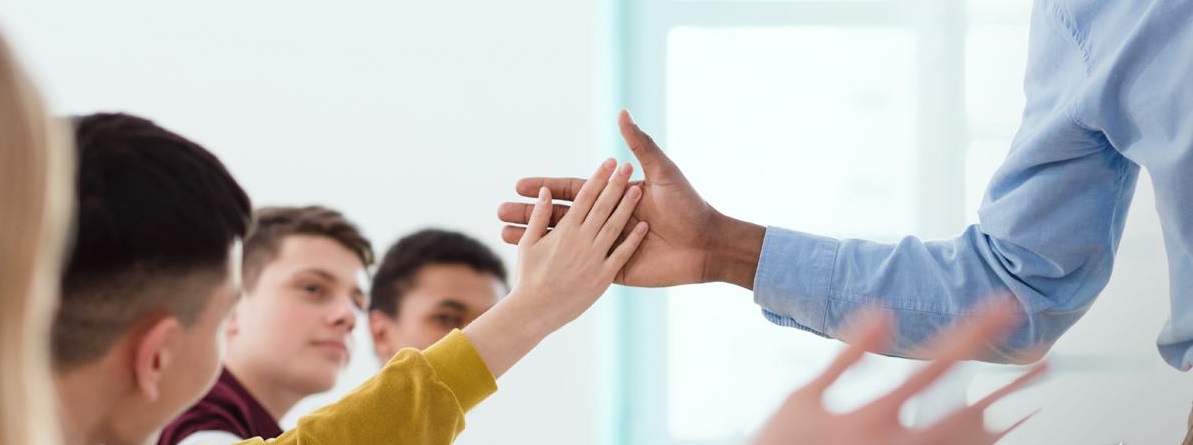 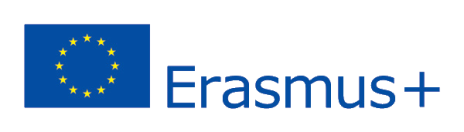 ERASMUS + 2019-1-PL01- KA201-06486
Εντοπισμός των προβλημάτων στη λειτουργία της ομάδας
Asociatia Centrul de Training European - CTE
Μέσα σε μια ομάδα
I. Ομαδικό κλίμα και συνοχή
II. Προβλήματα στη λειτουργία της ομάδας
III. Εκφοβισμός – μια νέα πρόκληση για αυτή τη δεκαετία
I. Ομαδικό κλίμα
συνήθως αναφέρεται στη "γενική συναισθηματική ατμόσφαιρα της ομάδας” (McClendon & Burlingame, 2011, p. 165)

ο σχετικός βαθμός αποδοχής, ανοχής και ελευθερίας έκφρασης που χαρακτηρίζει τις σχέσεις στο πλαίσιο μιας συμβουλευτικής ή θεραπευτικής ομάδας.
II. Συνοχή Ομάδας
Η ικανότητα μιας ομάδας να είναι περισσότερο ή λιγότερο συνεκτική εξαρτάται από διάφορους παράγοντες.

Ορισμένοι σημαντικοί παράγοντες που έχουν βρεθεί ότι επηρεάζουν τη συνεκτικότητα της ομάδας:

Ομοιότητα, Ομαδική αποδοχή νέων μελών, Εμπιστοσύνη, Κατάσταση της Ομάδας
II.1. Ομοιότητα
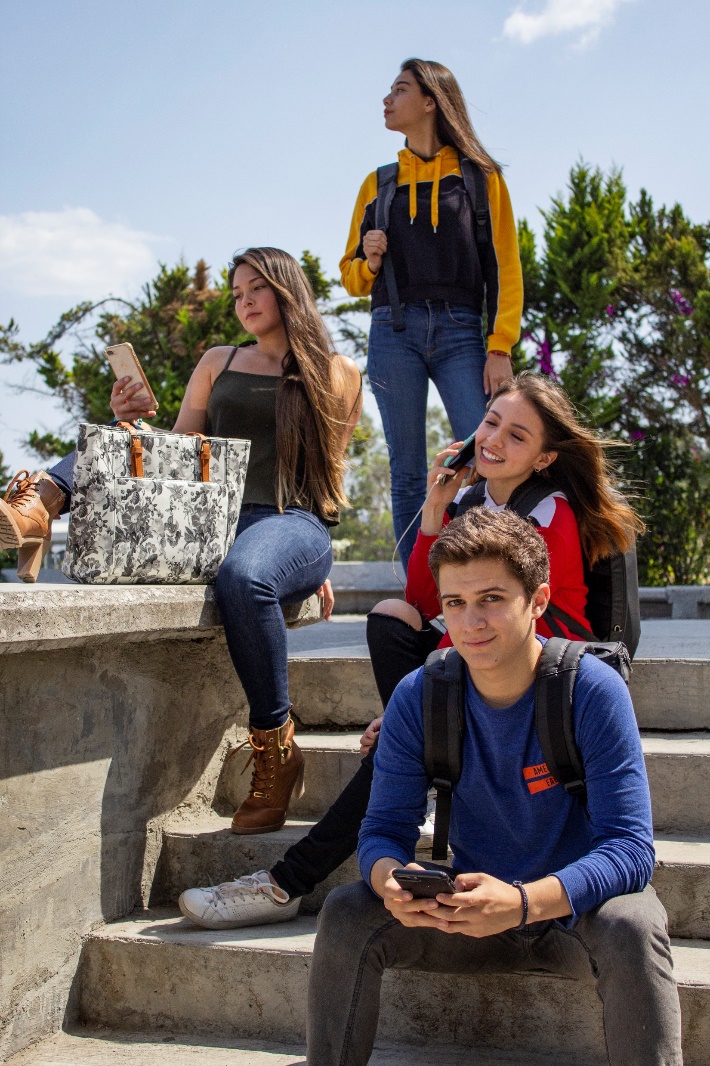 Όταν τα μέλη της ομάδας είναι παρόμοια, είναι ευκολότερο για την ομάδα να γίνει συνεκτική.

 Η ομοιότητα μπορεί να οφείλεται σε διάφορους παράγοντες, όπως η ύπαρξη παρόμοιων αξιών, πεποιθήσεων, συνθηκών ζωής ή πιεστικών ζητημάτων ζωής.
II.2. Ομαδική αποδοχή νέων μελών
Όταν μια ομάδα είναι ανοιχτή και φιλόξενη για τα νέα μέλη, τα μέλη της ομάδας αναπτύσσουν πιο εύκολα τη συνοχή. 

Συχνά με την πάροδο του χρόνου, η συμμετοχή σε ομάδες θα αλλάξει λόγω διαφόρων συνθηκών ζωής ή μεταβαλλόμενων ατομικών αναγκών.
II.3. Εμπιστοσύνη
Όταν τα μέλη της ομάδας αισθάνονται ότι μπορούν να εμπιστεύονται το ένα το άλλο, η συνοχή της ομάδας αναπτύσσεται πιο εύκολα.

Παράδειγμα: Ένας βετεράνος μοιράζεται με την ομάδα υποστήριξης PTSD πράγματα που έκανε στο Ιράκ για τα οποία αισθάνεται ένοχος. Οι άλλοι βετεράνοι της ομάδας παρέχουν διαβεβαίωση και δεν τον κρίνουν.
II.4. Κατάσταση της Ομάδας
Όταν σχηματίζεται μια νέα ομάδα, τείνει να υπάρχει μια αρχική έκρηξη στη συνοχή της ομάδας, επειδή ο πρώτος στόχος οποιασδήποτε ομάδας είναι συχνά να σχηματιστεί.
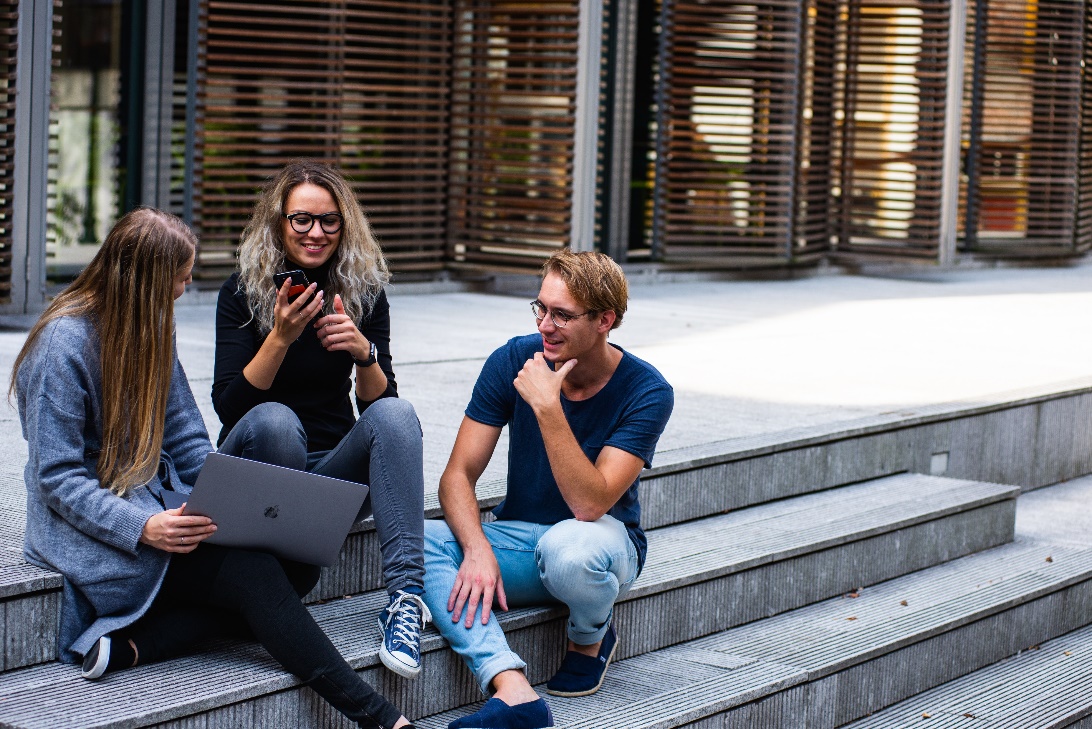 Ii.4.4. Δυναμική ομάδας
Η δυναμική της ομάδας μπορεί να γίνει κατανοητή ως ο τρόπος με τον οποίο οι διακριτοί ρόλοι και συμπεριφορές των μελών της ομάδας επηρεάζουν άλλα μέλη της ομάδας και την ομάδα στο σύνολό της. 

Ως εκ τούτου, η δυναμική της ομάδας είναι οι ασυνείδητοι, ψυχολογικοί παράγοντες που επηρεάζουν την κατεύθυνση της συμπεριφοράς και της απόδοσης μιας ομάδας.
Ii.4.4. Δυναμική ομάδας
Μια ομάδα με θετική δυναμική ομάδας τείνει να έχει μέλη της ομάδας που εμπιστεύονται ο ένας τον άλλον. Μπορεί να εργαστεί προς την κατεύθυνση συλλογικών αποφάσεων και λογοδοτεί για τα αποτελέσματα. 
Μια ομάδα με καλή δυναμική ομάδας μπορεί να είναι εποικοδομητική και παραγωγική και μπορεί να επιδείξει αμοιβαία κατανόηση και αυτοδιορθωτική συμπεριφορά.
Ii.4.4. Δυναμική ομάδας
Η δυναμική των ομάδων έχει σημασία επειδή επηρεάζει πράγματα όπως η δημιουργικότητα, η παραγωγικότητα και η αποτελεσματικότητα. 

Δεδομένου ότι η ομαδική εργασία αποτελεί αναπόσπαστο μέρος των οργανισμών, για τους ηγέτες των επιχειρήσεων, η αντιμετώπιση της δυναμικής των ομάδων μπορεί να οδηγήσει σε καλύτερα αποτελέσματα εργασίας, ικανοποίηση των πελατών και βελτιωμένη κατώτατη γραμμή.
III. Προβλήματα στη λειτουργία της ομάδας
Υπάρχουν ορισμένα κοινά ζητήματα που μπορεί να προκύψουν κατά την εργασία σε μια ομάδα:

Κακή επικοινωνία
Προσωπικά θέματα
Άνιση συνεισφορά
Έλλειψη συγκέντρωσης 
Απώλεια προθεσμιών
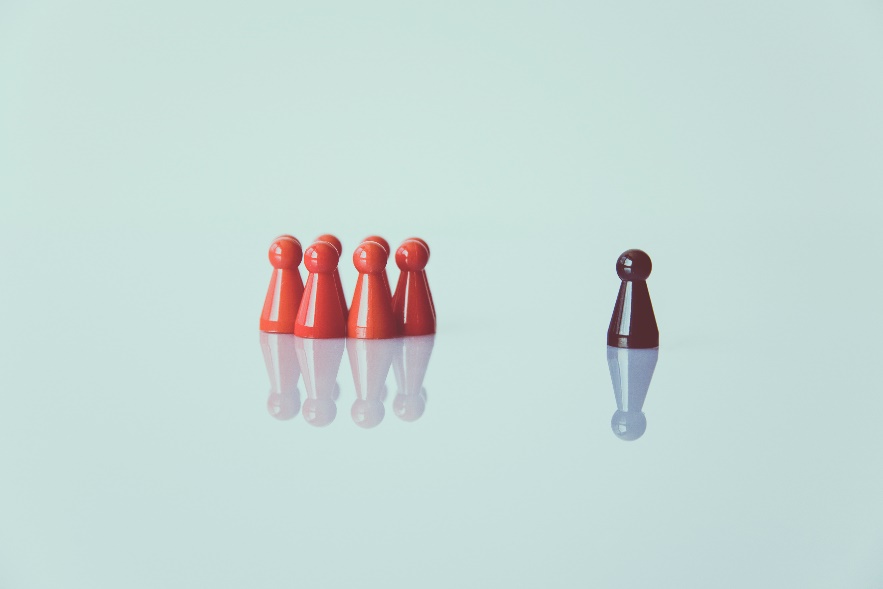 III.1. Κακή επικοινωνία
Μερικές φορές, η ομάδα σας μπορεί να παρερμηνεύει η μία την άλλη ή να επικοινωνεί αρνητικά. Αυτό μπορεί να οδηγήσει τα μέλη της ομάδας:

να κάνουν υποθέσεις
να παρερμηνεύουν τι συζητείται
να μην καταλαβαίνουν τι πρέπει να κάνουν
να εργάζονται σε λάθος εργασία
να αποτυγχάνουν να συνεργάζονται καλά
III.2. Προσωπικά θέματα
Προβλήματα μπορεί να προκύψουν όταν συγκρούονται προσωπικότητες ή εάν τα μέλη της ομάδας αρχίσουν να διαφωνούν ή να μιλούν το ένα πάνω στο άλλο.
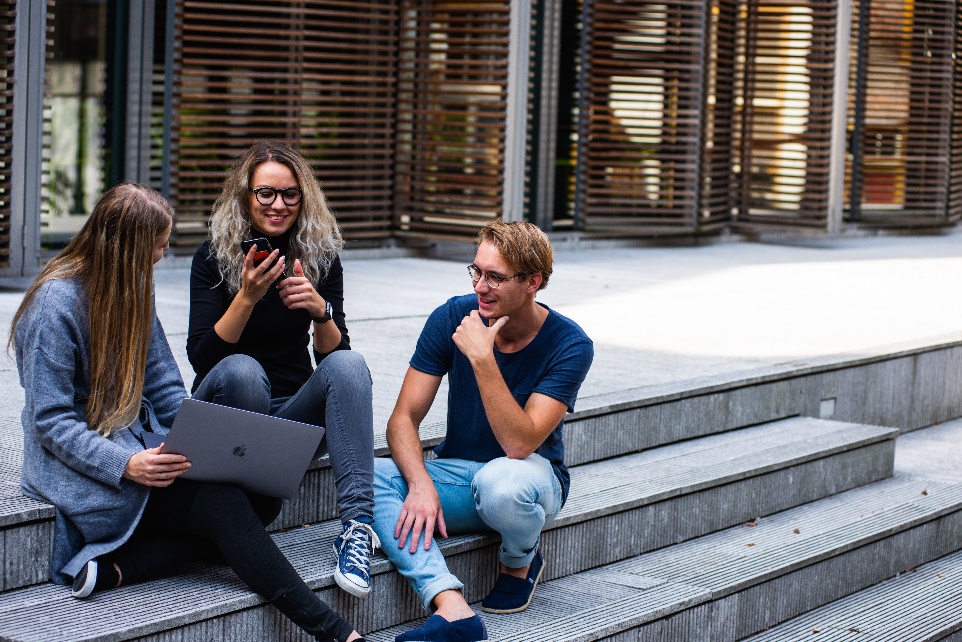 III.3. Άνιση συνεισφορά
Ορισμένα μέλη της ομάδας μπορεί να είναι πιο ήσυχα από άλλα, αλλά αν τα μέλη δεν συνεισφέρουν καθόλου, αυτό είναι ένα πρόβλημα. 

Προσπαθήστε να μάθετε γιατί δεν συμμετέχουν - αλλά μην είστε συγκρουσιακοί. 

Θυμηθείτε να διαβεβαιώσετε όλα τα μέλη ότι οι απόψεις τους είναι έγκυρες.
III.4. Έλλειψη συγκέντρωσης
Εάν η ομάδα σας αγωνίζεται να επικεντρωθεί στην εργασία της, ζητήστε από όλους να μιλήσουν για τις εργασίες που προσπαθούν να ολοκληρώσουν. 

Όταν εξηγείτε τα καθήκοντά τους, ζητήστε από την ομάδα να συζητήσει ιδέες για το πώς να τις ολοκληρώσει.
III.5. Απώλεια προθεσμιών
Βεβαιωθείτε ότι έχετε συζητήσει εργασίες με την ομάδα σας και να καθορίσετε σταθερές (και ρεαλιστικές) προθεσμίες για την ολοκλήρωση αυτών των εργασιών. 

Όλα τα μέλη της ομάδας θα πρέπει να συμφωνήσουν σε αυτές τις προθεσμίες πριν ξεκινήσετε την εργασία σας.
III.6. Άλλα προβλήματα
Έλλειψη εμπιστοσύνης
Όχι διαμοίραση πληροφοριών 
Έλλειψη διαφάνειας
Καμία μακροπρόθεσμη σκέψη
Όχι κοινή πορεία
Πάρα πολλά μέλη/ομάδα σκέψης
Τι Είναι ο Εκφοβισμός;
Ο εκφοβισμός είναι μια συνεχής και εσκεμμένη κατάχρηση εξουσίας στις σχέσεις μέσω επαναλαμβανόμενης λεκτικής, σωματικής ή/και κοινωνικής συμπεριφοράς που σκοπεύει να προκαλέσει σωματική, κοινωνική ή/και ψυχολογική βλάβη. 

Μπορεί να περιλαμβάνει ένα άτομο ή μια ομάδα που καταχράται τη δύναμή τους, ή την αντιληπτή εξουσία, πάνω σε ένα ή περισσότερα άτομα που αισθάνονται ανίκανα να το σταματήσουν από το να συμβεί. Μια συμπεριφορά που πρέπει να θεωρείται ανάγκη εκφοβισμού πληροί ορισμένες απαιτήσεις:
Κακή πρόθεση
ανισορροπία ισχύος
επανάληψη
αγωνία
πρόκληση
Εκφοβισμός - Στατιστικά
1. Περισσότεροι από ένας στους πέντε μαθητές αναφέρουν ότι εκφοβίζονται στη ζωή τους

 2. Οι μαθητές που εκφοβίστηκαν ανέφεραν ότι ο εκφοβισμός συνέβη στα ακόλουθα μέρη:

42% στο διάδρομο ή στις σκάλες του σχολείου
34% εντός της τάξης
22% στην καφετέρια
19% έξω στους σχολικούς χώρους
10% στο σχολικό λεωφορείο
9% στο μπάνιο ή στα αποδυτήρια
Εκφοβισμός - Στατιστικά
3. Οι λόγοι για τον εκφοβισμό που αναφέρονται συχνότερα από τους μαθητές περιλαμβάνουν:
Σωματική εμφάνιση
Φυλή/εθνικότητα
Φύλο
Αναπηρία
Θρησκεία
Σεξουαλικός προσανατολισμός
 
4. Τα σχολικά προγράμματα πρόληψης του εκφοβισμού μειώνουν τον εκφοβισμό έως και 25%
Πηγή: https://www.uopeople.edu/blog/definition-of-bullying/
Εκφοβισμός - Στατιστικά
Σύμφωνα με τη UNICEF, περισσότεροι από ένας στους τρεις μαθητές ηλικίας 13-15 ετών βιώνουν εκφοβισμό και περίπου το ίδιο ποσοστό εμπλέκονται σε σωματικές μάχες.

Το 16,1% των παιδιών που υφίστανται εκφοβισμό έχουν υποστεί σωματικό εκφοβισμό και το 11,2% έχουν υποστεί σεξουαλικό εκφοβισμό.

Σε 39 βιομηχανικές χώρες, 17 εκατομμύρια νέοι έφηβοι παραδέχτηκαν ότι εκφοβίζουν άλλους στο σχολείο.

Τα θύματα του κυβερνοεκφοβισμού συχνά δεν αναφέρουν τη θυματοποίηση τους και είναι οκτώ φορές πιο πιθανό να μεταφέρουν ένα όπλο στο σχολείο.
Τύποι Εκφοβισμού
2
1
Συναισθηματικός
3
Λεκτικός
5
4
Σεξουαλικός
1. ΣΥΝΑΙΣΘΗΜΑΤΙΚΟΣ Εκφοβισμός
Ο κοινωνικός εκφοβισμός, που μερικές φορές αναφέρεται ως σχεσιακός εκφοβισμός, περιλαμβάνει την βλάβη της φήμης ή των σχέσεων κάποιου. Ο κοινωνικός εκφοβισμός περιλαμβάνει:

Να αφήνεις κάποιον «απ’ έξω» επίτηδες
Να λες σε άλλα παιδιά να μην είναι φίλοι με κάποιον
Να διαδίδεις φήμες για κάποιον
Να ντροπιάζεις κάποιον δημοσίως
2. ΚΟΙΝΩΝΙΚΟΣ Εκφοβισμός
Ο κοινωνικός εκφοβισμός, που μερικές φορές αναφέρεται ως σχεσιακός εκφοβισμός, περιλαμβάνει την βλάβη της φήμης ή των σχέσεων κάποιου. Ο κοινωνικός εκφοβισμός περιλαμβάνει:

Να αφήνεις κάποιον «απ’ έξω» επίτηδες
Να λες σε άλλα παιδιά να μην είναι φίλοι με κάποιον
Να διαδίδεις φήμες για κάποιον
Να ντροπιάζεις κάποιον δημοσίως
3. ΛΕΚΤΙΚΟΣ Εκφοβισμός
Ο λεκτικός εκφοβισμός περιλαμβάνει:

Πειράγματα
Βρισιές
Ακατάλληλα σεξουαλικά σχόλια
Χλευασμό
Απειλές για πρόκληση βλάβης
4. ΣΩΜΑΤΙΚΟΣ Εκφοβισμός
Ο σωματικός εκφοβισμός περιλαμβάνει τον πόνο στο σώμα ή τα υπάρχοντα ενός ατόμου. Ο σωματικός εκφοβισμός περιλαμβάνει:

Χτύπημα /κλοτσιές/τσίμπημα
Φτύσιμο
Τρικλοποδιές/Σπρώξιμο
Το να παίρνεις ή να σπας τα πράγματα κάποιου
Κακές ή αγενείς χειρονομίες
5. ΔΙΑΔΙΚΤΥΑΚΟΣ Εκφοβισμός
Ο διαδικτυακός εκφοβισμός είναι κάθε είδους εκφοβισμός που συμβαίνει στο διαδίκτυο. Μπορεί να είναι επιζήμια σχόλια σε έναν προσωπικό ιστότοπο ή παραπλανητικά ιδιωτικά μηνύματα.

Περιλαμβάνει τη χρήση ηλεκτρονικών για να βλάψει τους άλλους. Αυτός ο τύπος εκφοβισμού μπορεί να είναι ιδιαίτερα επιβλαβής επειδή οι δράστες είναι πιο δύσκολο να εντοπιστούν, μπορεί πιο γρήγορα και παρορμητικά να εξαπλωθεί σε μεγαλύτερα ακροατήρια και οι φυσικές αποδείξεις του εκφοβισμού δεν μπορούν εύκολα να διαγραφούν από τον κυβερνοχώρο. Τα θύματα του κυβερνοεκφοβισμού είναι συχνά επίσης θύματα παραδοσιακού εκτός σύνδεσης εκφοβισμού.
Ελέγξτε αν αντιμετωπίζετε προβλήματα στην ομάδα
Δεν ακούμε ο ένας τον άλλον..

Συνεχίζουμε να επαναλαμβάνουμε επιχειρήματα αντί να προχωράμε.

Διακόπτουμε συνεχώς ο ένας τον άλλον..
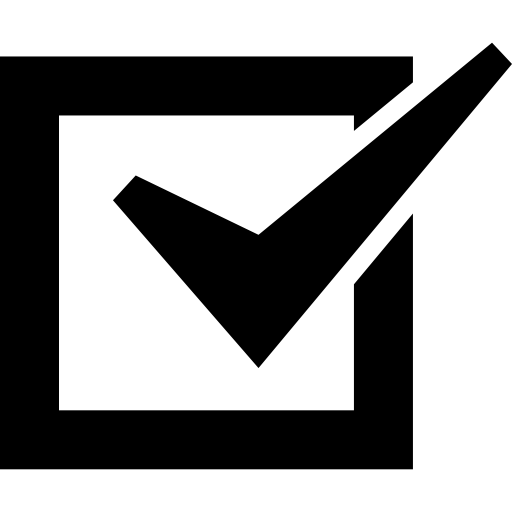 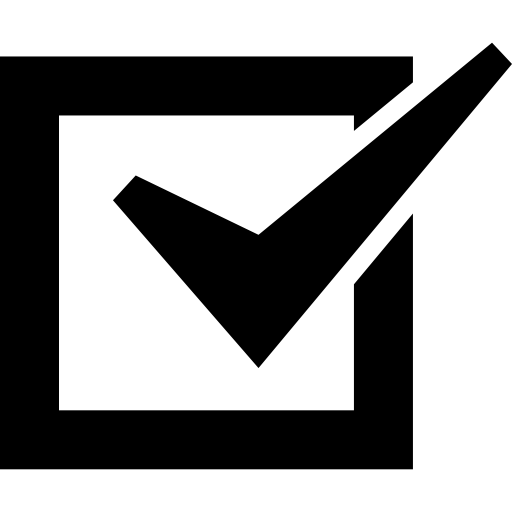 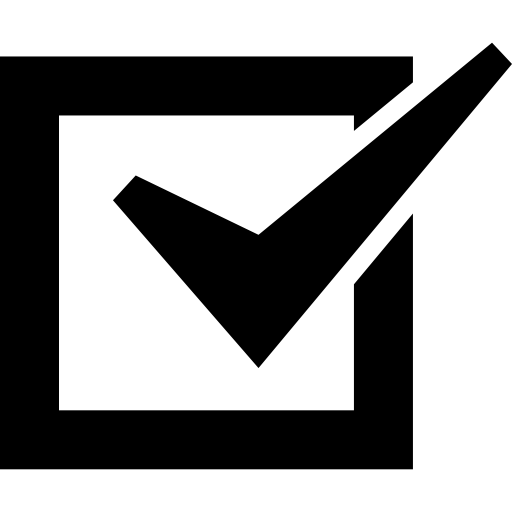 Ελέγξτε αν αντιμετωπίζετε προβλήματα στην ομάδα
Απλά πιέζουμε τις δικές μας απόψεις αντί να αναπτύσσουμε και να ενθαρρύνουμε τις ιδέες των άλλων.
Επιτρέπουμε στα κυρίαρχα μέλη να κυριαρχούν.
Μερικοί από εμάς δεν συνεισφέρουν.
Δεν συμβιβαζόμαστε αρκετά.
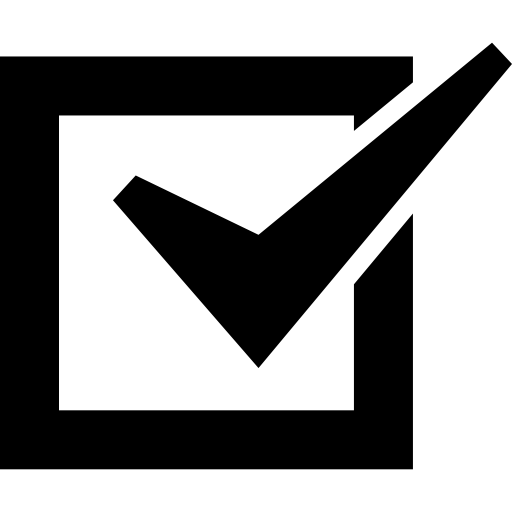 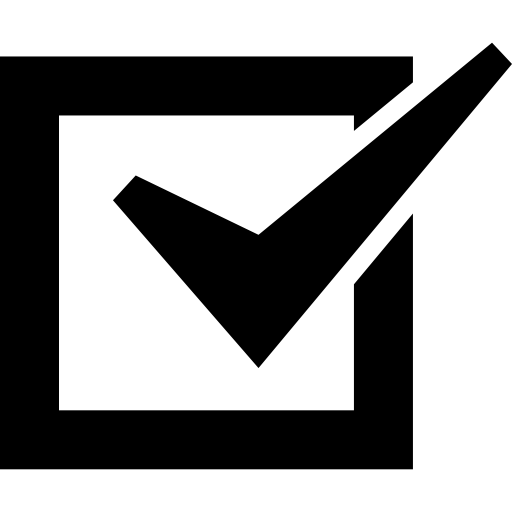 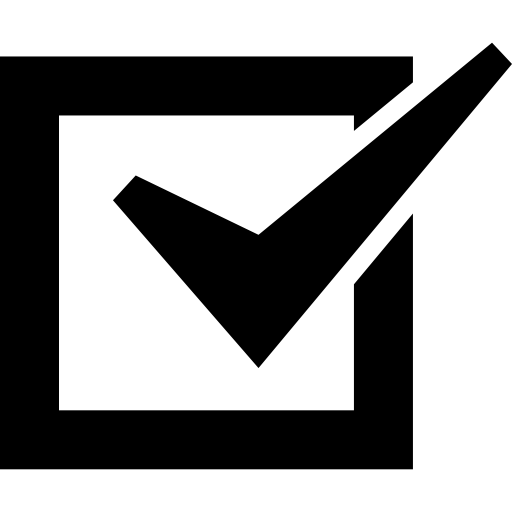 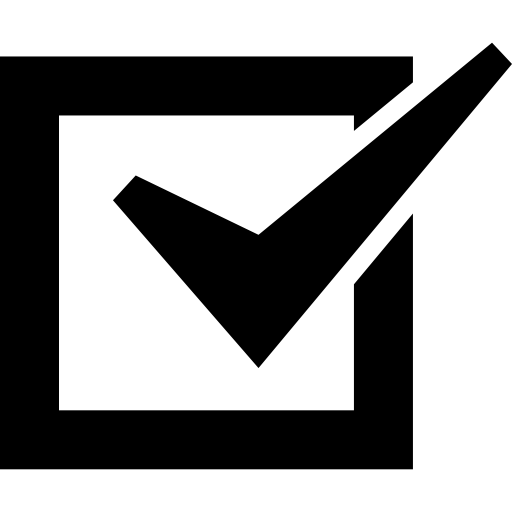 Ελέγξτε αν αντιμετωπίζετε προβλήματα στην ομάδα
Επικεντρωνόμαστε στο να κάνουμε εντυπώσεις αντί να κάνουμε τη δουλειά.

Δεν έχουμε σαφείς εργασίες ή στόχους.

Δεν είμαστε σαφείς σχετικά με το τι έχει αποφασιστεί.
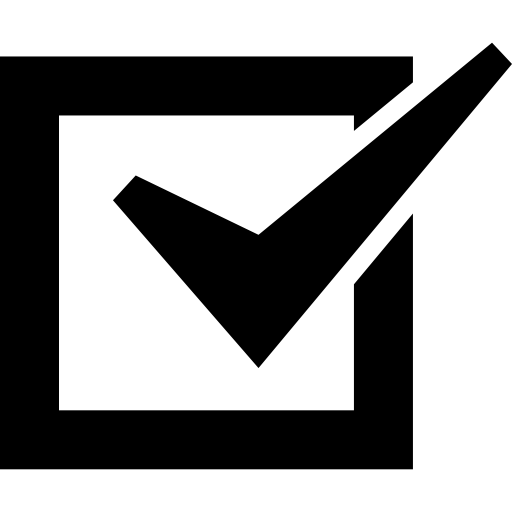 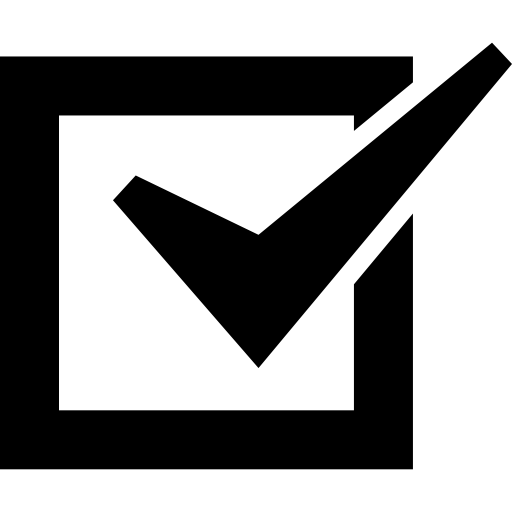 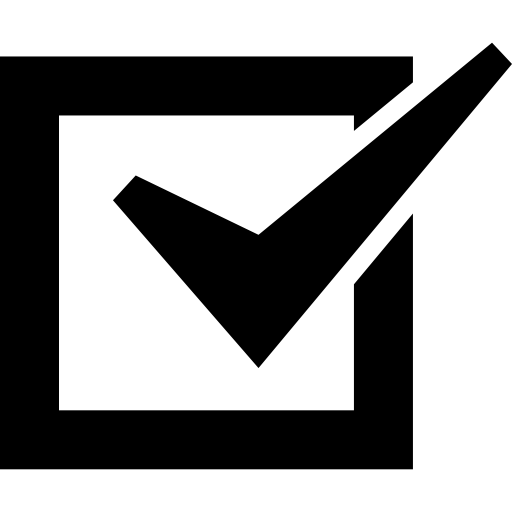 Εμπλακείτε και αποτελέστε έμπνευση για τους μαθητές σας!
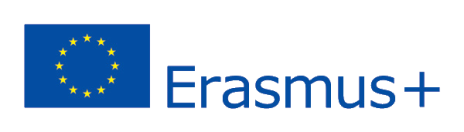 ERASMUS + 2019-1-PL01- KA201-06486
Ανακαλύπτοντας τους πιθανούς τρόπους επίλυσης της σύγκρουσης
Asociatia Centrul de Training European - CTE
Περιεχόμενο
Πηγές διενέξεων σε ομάδες

Διαχείριση συγκρούσεων
Προκειμένου να αποφευχθούν συγκρούσεις, βεβαιωθείτε ότι όλα τα μέλη της ομάδας γνωρίζουν την αποστολή, το όραμα και τους στόχους της ομάδας
I. Πηγές διενέξεων σε ομάδες
Στυλ διαχείρισης διενέξεων:

ενσωμάτωση (μεγάλη ανησυχία για τον εαυτό και τους άλλους)
κυριαρχία (χαμηλή ανησυχία για τους άλλους)
υποχρέωση (χαμηλή ανησυχία για τον εαυτό)
αποφυγή (χαμηλή ανησυχία για τον εαυτό του και τους άλλους)
(μέτρια επίπεδα και για τις δύο)
A. ΠΕΝΤΕ ΣΤΑΔΙΑ ΣΥΓΚΡΟΥΣΗΣ
Γ. Στρατηγικές για την επίλυση διενέξεων σε ομάδες
Αγκαλιάστε τη σύγκρουση
Μιλήστε μαζί
Ακούστε προσεκτικά
Βρείτε συμφωνία
Παρέχετε καθοδήγηση
Συγχωρείτε γρήγορα
1. Αγκαλιάστε τη σύγκρουση
μην αποφεύγεις τη σύγκρουση ή προσποιείσαι ότι δεν έγινε τίποτα.
αντιμετώπισε αυτών των δυσάρεστων ζητημάτων το συντομότερο δυνατό
προσεγγίστε το ευθέως και ιδιωτικά
2. Μιλήστε μαζί
- να ορίσετε χρόνο και τόπο για να μιλήσετε για τις διαφωνίες
- προσπαθήστε να έχετε αρκετό χρόνο για κάθε μέλος της ομάδας και μην αφήσετε κανένα άτομο να μονοπωλήσει τη συνομιλία
3. Ακούστε προσεκτικά
είναι σημαντικό να δώσετε την πλήρη προσοχή σας στο άτομο που μιλάει
επαναδιατυπώστε και επαναλάβετε ό,τι έχετε ακούσει για να επιβεβαιώσετε την κατανόηση
να κάνετε διευκρινιστικό ερώτημα εάν χρειάζεται
4. Βρείτε συμφωνία
βρείτε σημεία συμφωνίας
ρίξει φως στις ομοιότητες
μοιραστείτε παραδείγματα ή περιπτώσεις στις οποίες συμφωνείτε με το άλλο άτομο ή που μπορείτε να δείτε μια άλλη άποψη
5. Παρέχετε καθοδήγηση
μην παίρνεις το μέρος κανενός
καθοδηγείστε τη συνομιλίας
επισημάνετε τις θετικές πτυχές της διαδικασίας και προτείνετε σχετικά θέματα ή δράσεις
6. Συγχωρείτε γρήγορα
ζητείστε συγγνώμη
συγχωρήστε το άλλο άτομο
πείτε στο άλλο άτομο ότι λυπάστε πραγματικά για οποιαδήποτε άσχημα λόγια ή πράξεις - και να το εννοείτε
δ. Τύποι διενέξεων και τρόπος αντιμετώπισής τους
1. Διένεξη εργασιών
περιλαμβάνει συγκεκριμένα ζητήματα που σχετίζονται με τις αναθέσεις μελών της ομάδας και μπορεί να περιλαμβάνει διαφορές σχετικά με τον τρόπο κατανομής των πόρων
είναι η απλούστερη στην επίλυση
να ζητούν συχνά οφέλη από την παρέμβαση των ηγετών μιας ομάδας
2. Σύγκρουση σχέσεων
προκύπτει από διαφορές στην προσωπικότητα, το στυλ, τα θέματα γεύσης, ακόμη και τα στυλ σύγκρουσης
αναδείξτε την πηγή της έντασης και επικεντρωθείτε στην ακρόαση της άποψης του άλλου ατόμου
αντισταθείτε στην επιθυμία να υποστηρίξετε ή να υπερασπιστείτε τη θέση σας
3. Διένεξη αξιών
προκύπτουν από θεμελιώδεις διαφορές στις ταυτότητες και τις αξίες, οι οποίες μπορεί να περιλαμβάνουν διαφορές στην πολιτική, τη θρησκεία, την ηθική, τους κανόνες και άλλες βαθιά ριζωμένες πεποιθήσεις
οι διαφορές που αφορούν αξίες τείνουν να αυξάνουν την άμυνα, τη δυσπιστία και την αποξένωση
μετακίνηση πέρα από τη δαιμονοποίηση προς την αμοιβαία κατανόηση και τον σεβασμό μέσω του διαλόγου
κοινά ζητήματα σε ομάδες
Κακή επικοινωνία
Προσωπικά θέματα 
Άνιση συνεισφορά
Έλλειψη εστίασης
Απώλεια προθεσμιών
II. Διαχείριση συγκρούσεωνΠώς θα τις λύσουμε;
Κακή επικοινωνία
Συμβουλές και κόλπα
Αντί να λες "Κάνεις λάθος" πες "Δεν νομίζω ότι συμφωνώ με αυτό επειδή...".

Αντί να λες "Είσαι τεμπέλης" πες "Δεν φαίνεται να συνεισφέρεις στην ομάδα. Υπάρχει κάποιο πρόβλημα;"

Αντί να λες "Πρέπει να το κάνεις έτσι" πες "Μπορεί να βοηθήσει αν το κάνουμε έτσι".
Προσωπικά θέματα
Προκύπτει όταν 2 διαφορετικοί τύποι προσωπικοτήτων συγκρούονται:

Διένεξη μεταξύ μελών
Αυταρχικές προσωπικότητες
Διένεξη μεταξύ μελών
Αυταρχικές προσωπικότητες
Άνιση συνεισφορά
Θυμηθείτε να διαβεβαιώσετε όλα τα μέλη ότι οι απόψεις τους είναι έγκυρες

Προσπαθήστε να μάθετε γιατί δεν συμμετέχουν

Ορισμένα μέλη της ομάδας μπορεί να είναι πιο ήσυχα από άλλα
Συμβουλές και κόλπα
Έλλειψη εστίασης
Απώλεια προθεσμιών
Βεβαιωθείτε ότι έχετε συζητήσει εργασίες με την ομάδα σας

καθορίζει σταθερές (και ρεαλιστικές) προθεσμίες

προσαρμογή προθεσμιών, εάν χρειάζεται
ΜΕΤΡΑ ΓΙΑ ΤΗΝ ΑΠΟΦΥΓΗ ΤΟΥ ΕΚΦΟΒΙΣΜΟΥ
1. Καθιέρωση ασφαλούς και θετικού σχολικού κλίματος
κάθε μέλος της ομάδας θα αισθάνεται ασφαλές, θα ενθαρρύνεται και θα εκτιμάται και η αρνητική συμπεριφορά θα μειωθεί
ένα καλό κλίμα στην τάξη μπορεί να εδραιωθεί:

Διδάσκοντας καλοσύνη και ενσυναίσθηση
Προσδιορίζοντας συμπεριφορών πύλης και προειδοποιητικών σημείων
Δημιουργώντας ευκαιριών για συνδέσεις
Με συμμετοχή σε Προσομοιώσεις
Ορίζοντας σαφείς, εκτελέσιμων κανόνων
Αφαιρώντας ετικέτες, Προσεγγίζοντας συμπεριφορές
Επιβραβεύοντας θετικής συμπεριφοράς
ΜΕΤΡΑ ΓΙΑ ΤΗΝ ΑΠΟΦΥΓΗ ΤΟΥ ΕΚΦΟΒΙΣΜΟΥ
1. Καθιέρωση ασφαλούς και θετικού σχολικού κλίματος
κάθε μέλος της ομάδας θα αισθάνεται ασφαλές, θα ενθαρρύνεται και θα εκτιμάται και η αρνητική συμπεριφορά θα μειωθεί
ένα καλό κλίμα στην τάξη μπορεί να εδραιωθεί με το να:

Διδάξετε καλοσύνη και ενσυναίσθηση
Προσδιορίζονται συμπεριφορές πύλης και προειδοποιητικών σημείων
Δημιουργείτε ευκαιριών για συνδέσεις
Συμμετέχετε σε Προσομοιώσεις
Ορίζετε σαφείς, εκτελέσιμους κανόνες
Καταργήσετε ετικέτες, προσεγγίζοντας συμπεριφορές
Επιβραβεύετε θετική συμπεριφορά
ΜΕΤΡΑ ΓΙΑ ΤΗΝ ΑΠΟΦΥΓΗ ΤΟΥ ΕΚΦΟΒΙΣΜΟΥ
2. Μιλήστε με τους μαθητές σας και τους γονείς τους για τον εκφοβισμό
Μαθητές:
ενημερώστε τους ποιες συμπεριφορές θεωρούνται εκφοβισμός
βεβαιωθείτε ότι οι μαθητές σας γνωρίζουν τις συνέπειες για τον εκφοβισμό άλλων στο σχολείο
θεσπίστε ένα σύνολο κανόνων για την ομάδα και συζήτηση για τη σημασία τους

Γονείς:
συμμετοχή των γονέων στα προγράμματα πρόληψης του εκφοβισμού σας & αυξήστε την ευαισθητοποίηση
κάντε τους συνεργάτες σας
ΜΕΤΡΑ ΓΙΑ ΤΗΝ ΑΠΟΦΥΓΗ ΤΟΥ ΕΚΦΟΒΙΣΜΟΥ
3. Μάθετε για τους δείκτες εκφοβισμού

- βεβαιωθείτε ότι είστε σε θέση να αναγνωρίσετε τους πιο συνηθισμένους τύπους εκφοβισμού
Αναζητήστε αυτό που ονομάζεται "δείκτες πύλης". Αυτές είναι αρχικές συμπεριφορές που εμφανίζουν οι μαθητές:
κυλώντας μάτια
γελώντας κάτω από την αναπνοή τους
κάνοντας αστεία
γυρίζοντας την πλάτη τους στους άλλους
και χρησιμοποιώντας σαρκασμό
ΜΕΤΡΑ ΓΙΑ ΤΗΝ ΑΠΟΦΥΓΗ ΤΟΥ ΕΚΦΟΒΙΣΜΟΥ
4. Να είστε ορατοί στις περιοχές όπου κάποιος μπορεί να εκφοβιστεί και να ανταποκριθεί γρήγορα

βεβαιωθείτε ότι οι μαθητές σας σας βλέπουν οπουδήποτε ο εκφοβισμός μπορεί να συμβεί όπως τα μπάνια, οι διάδρομοι, ακόμη και στην αίθουσα φαγητού
όταν εντοπίσετε τον εκφοβισμό, απευθυνθείτε αμέσως: μην αφήσεις αυτό το χωρίς συζήτηση ή τιμωρημένο.
να παρακολουθείτε στενά την κατάσταση
Εμπλακείτε και αποτελέστε έμπνευση για τους μαθητές σας!
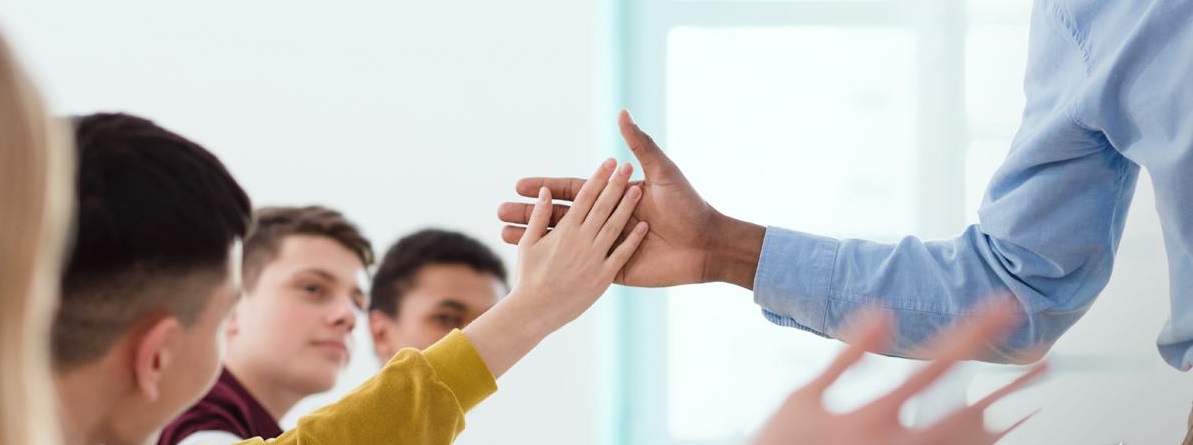